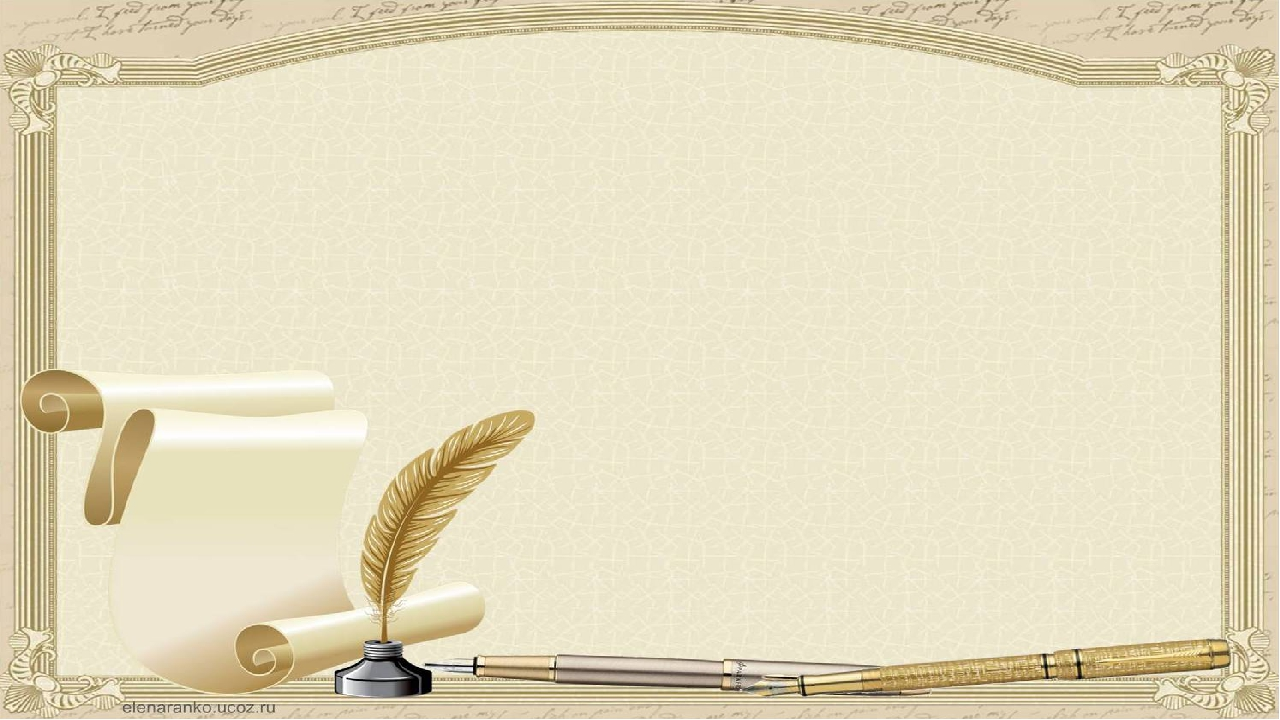 Кыргыз тили жана адабияты мугалимдеринин 
2020-2021-окуу жылындагы  онлайн сабактары боюнча   1-чейректин отчету
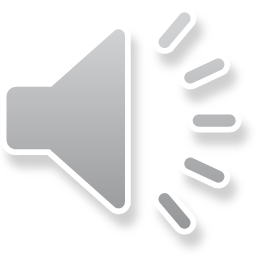 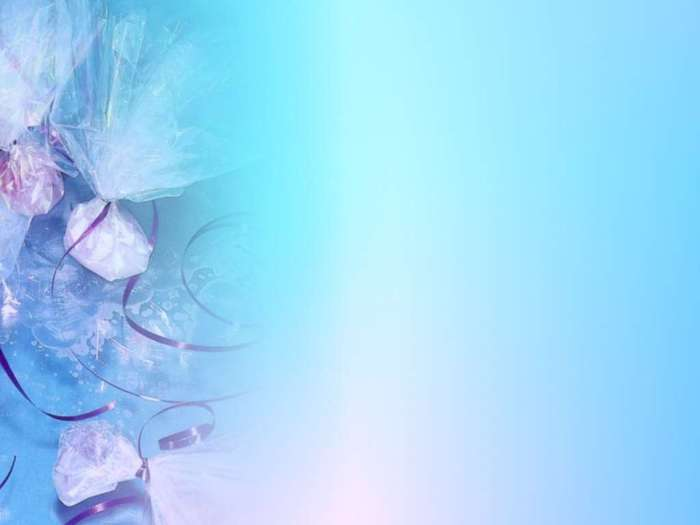 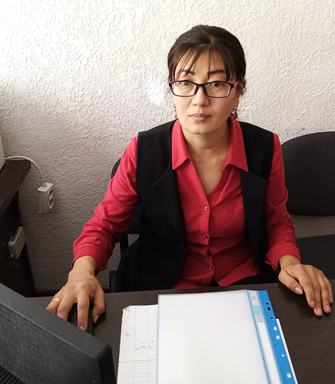 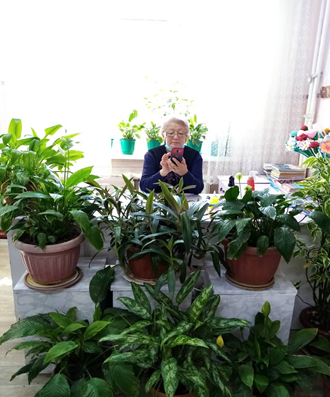 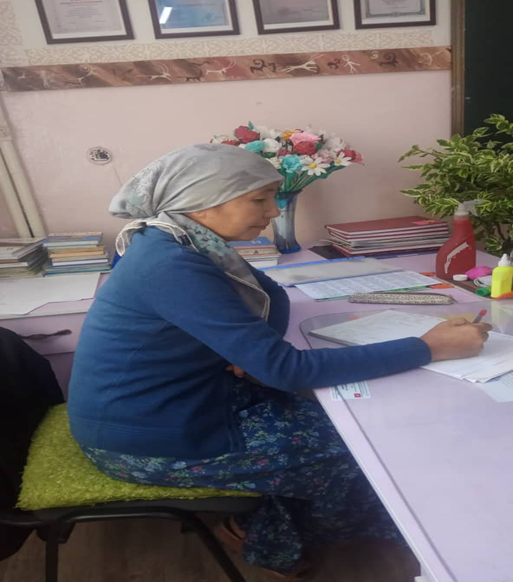 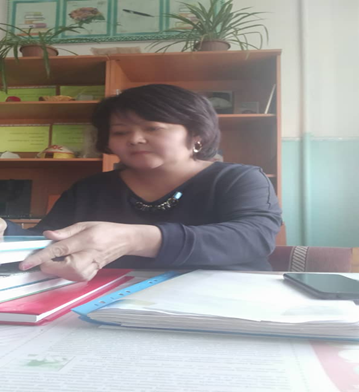 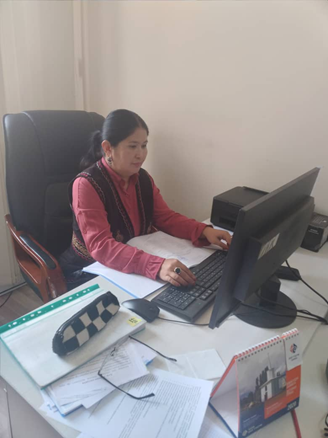 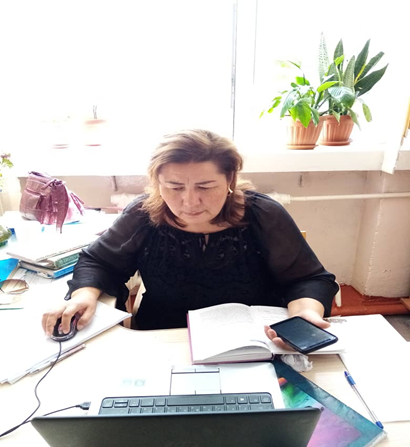 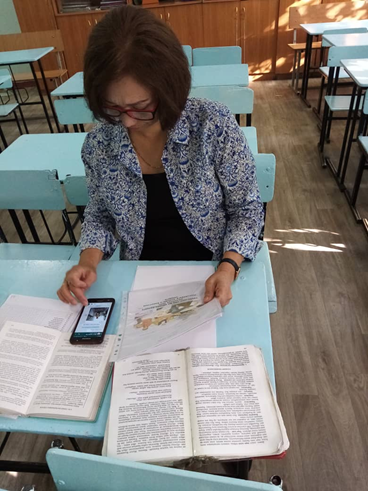 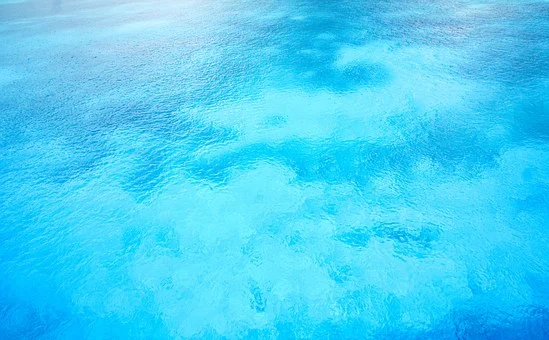 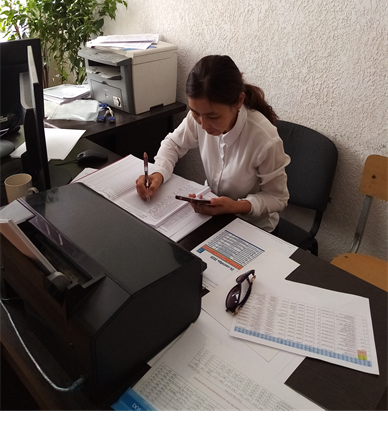 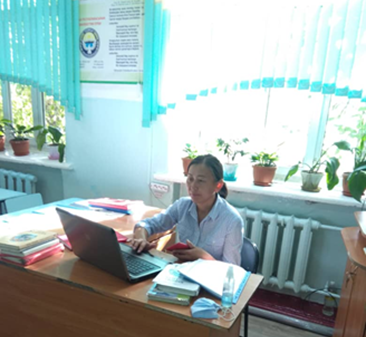 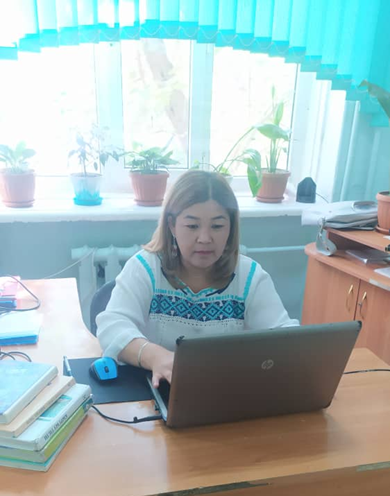 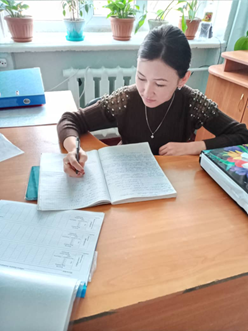 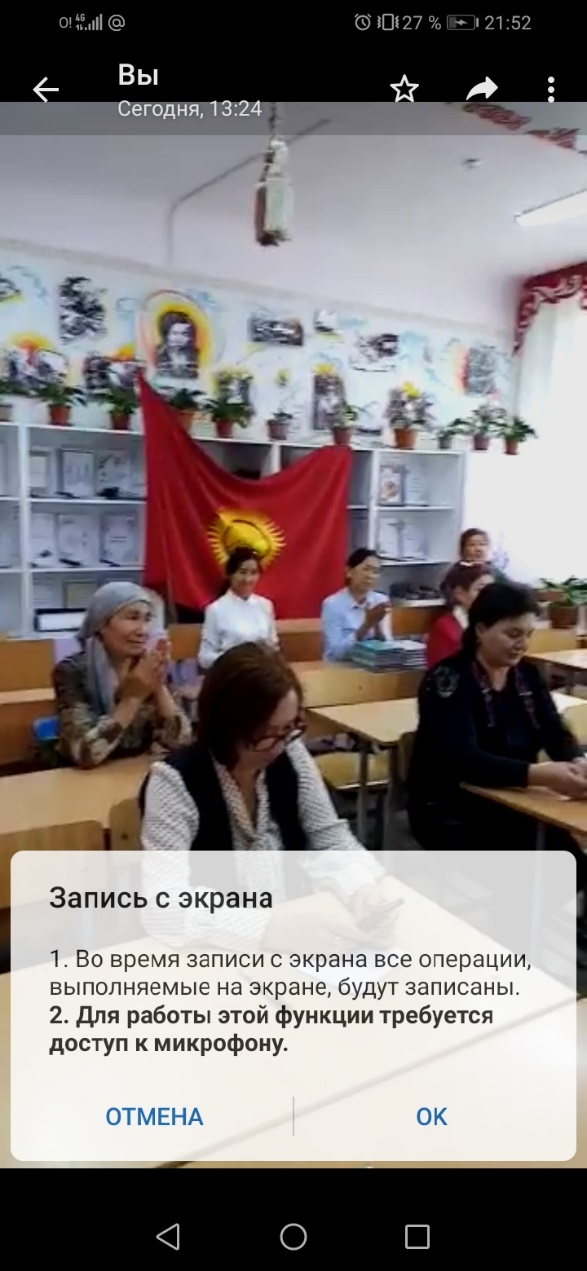 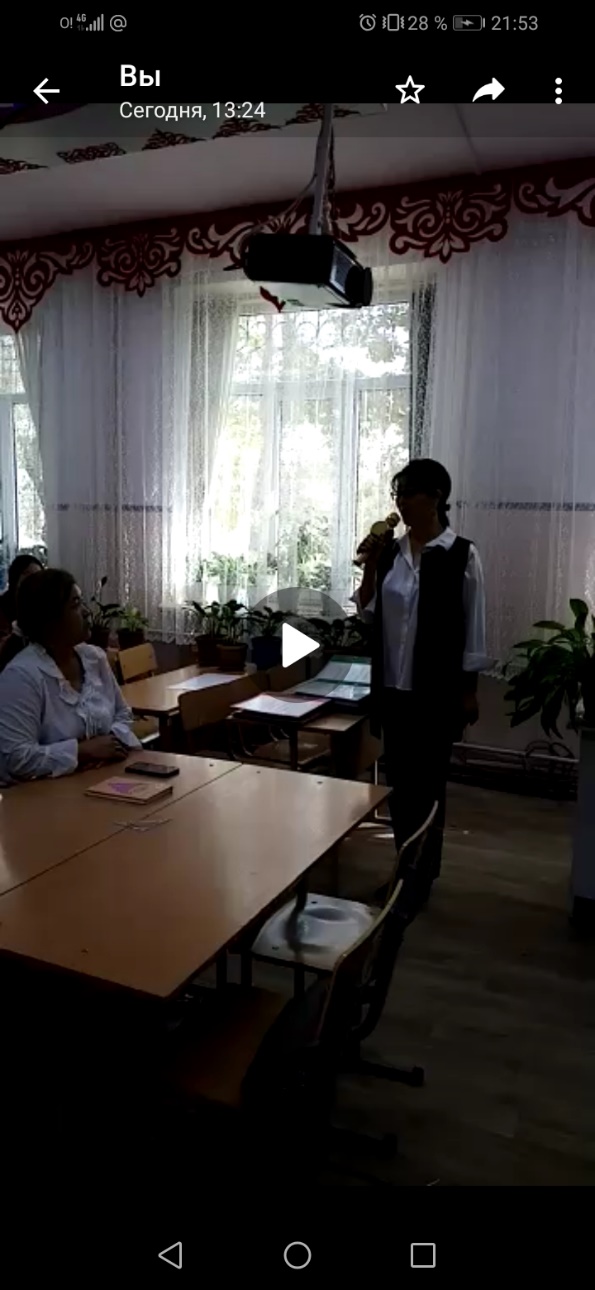 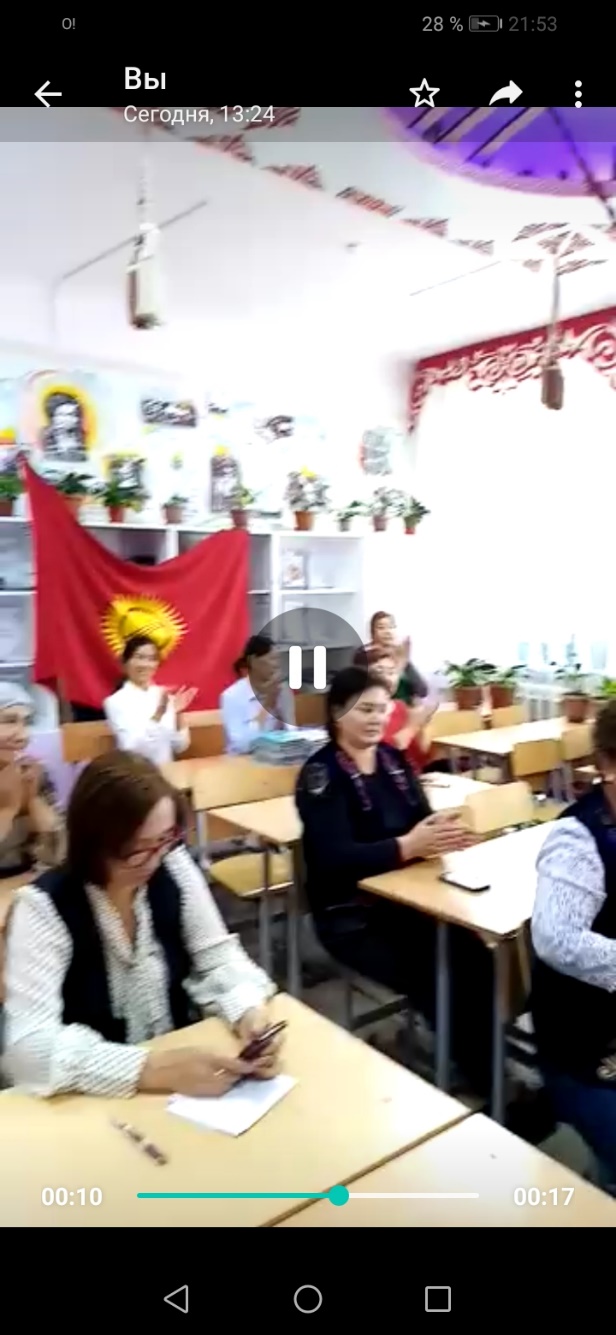 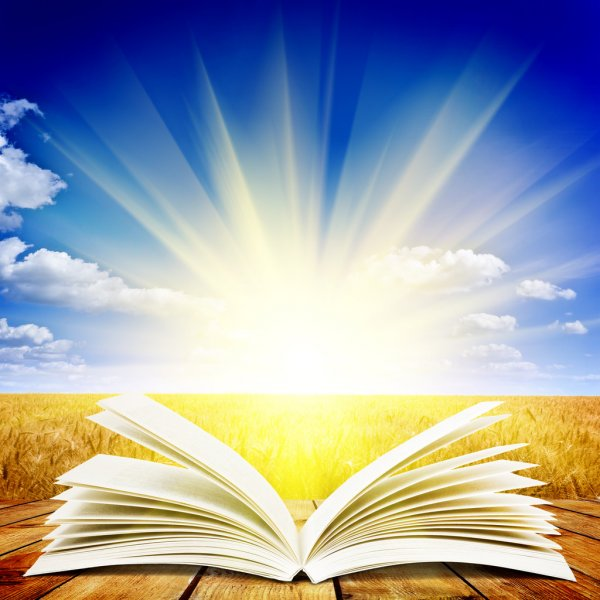 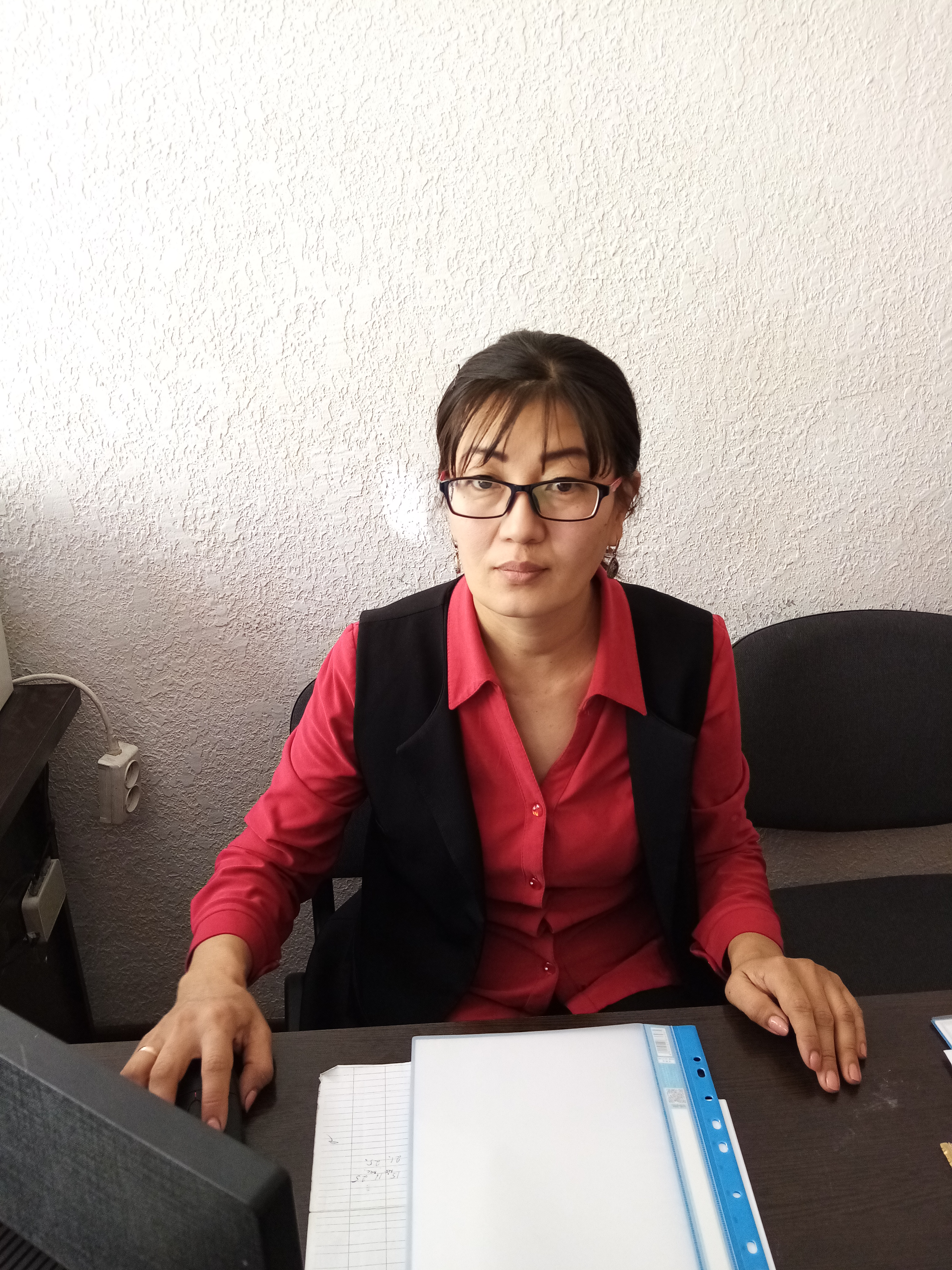 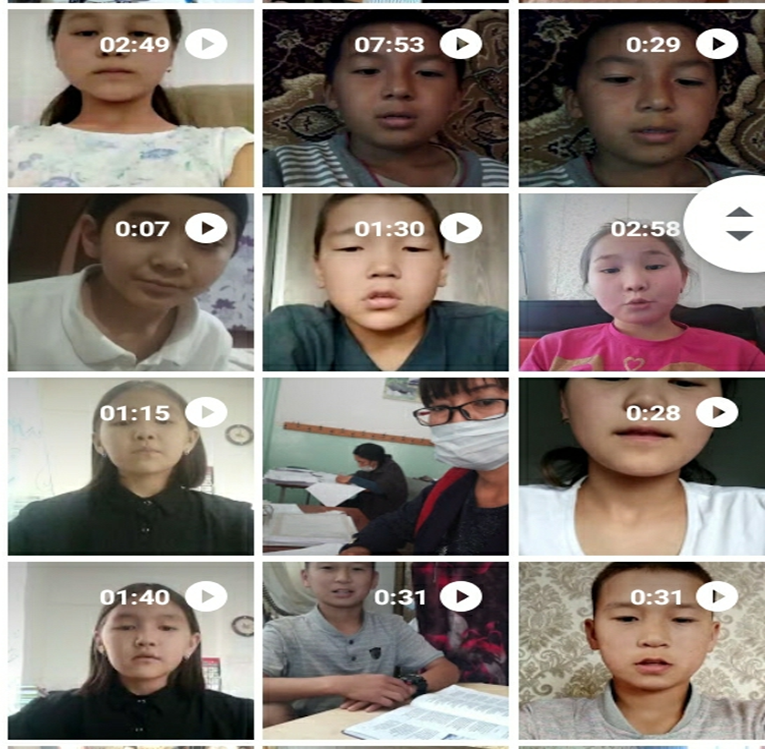 Өмүралиева Жеңишгүл Токоновна
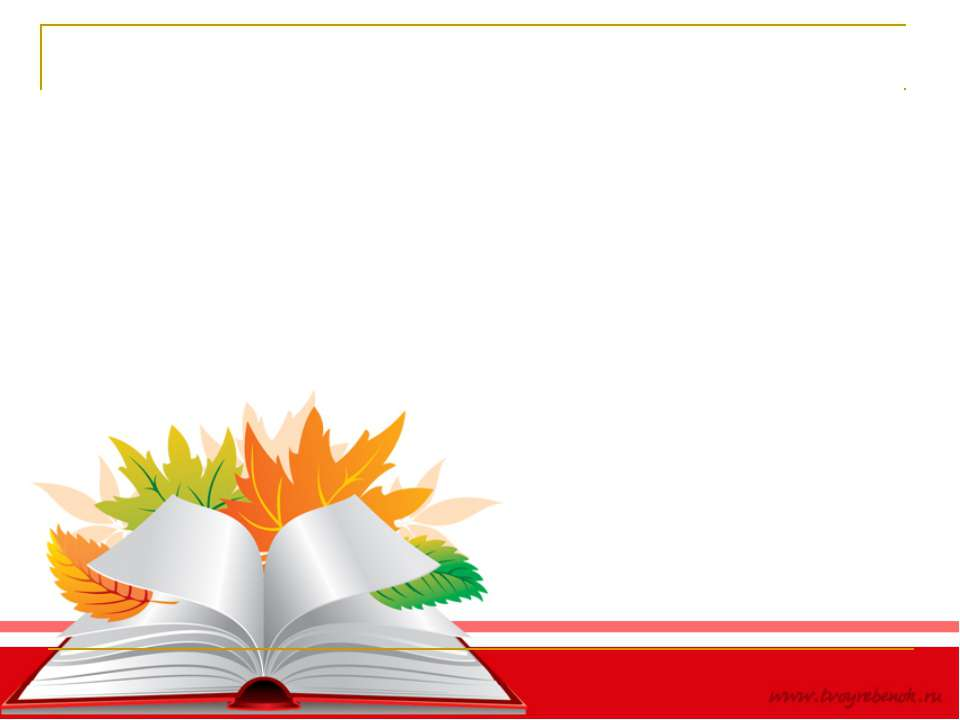 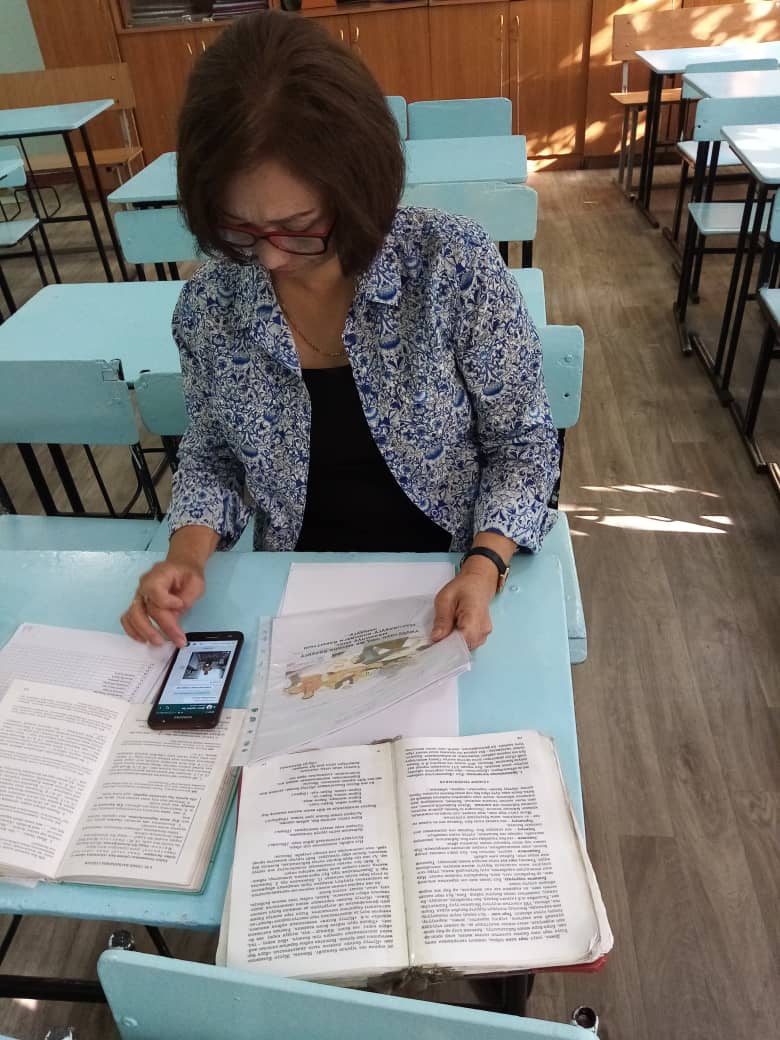 Осмоналиева Айнура Асановна
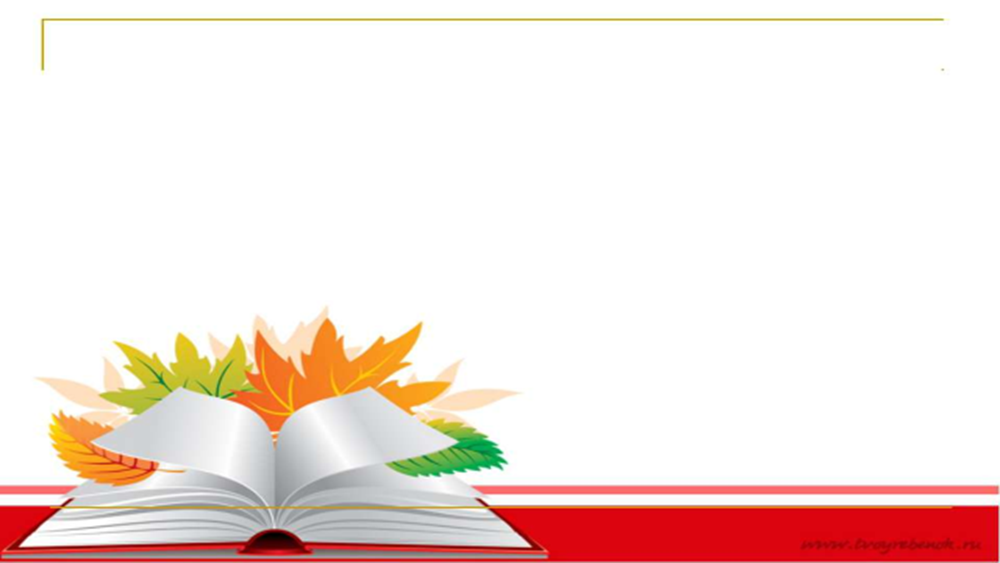 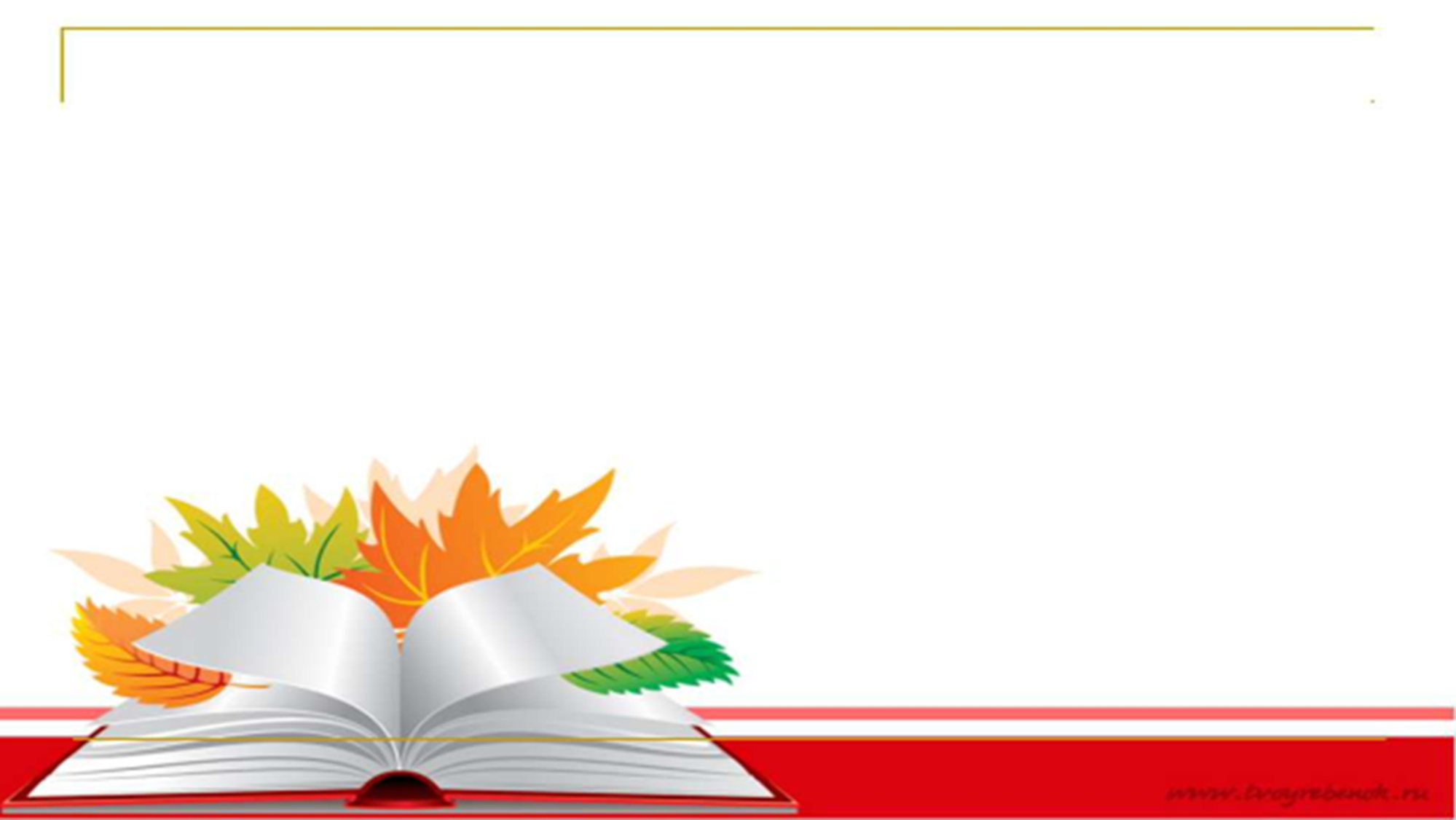 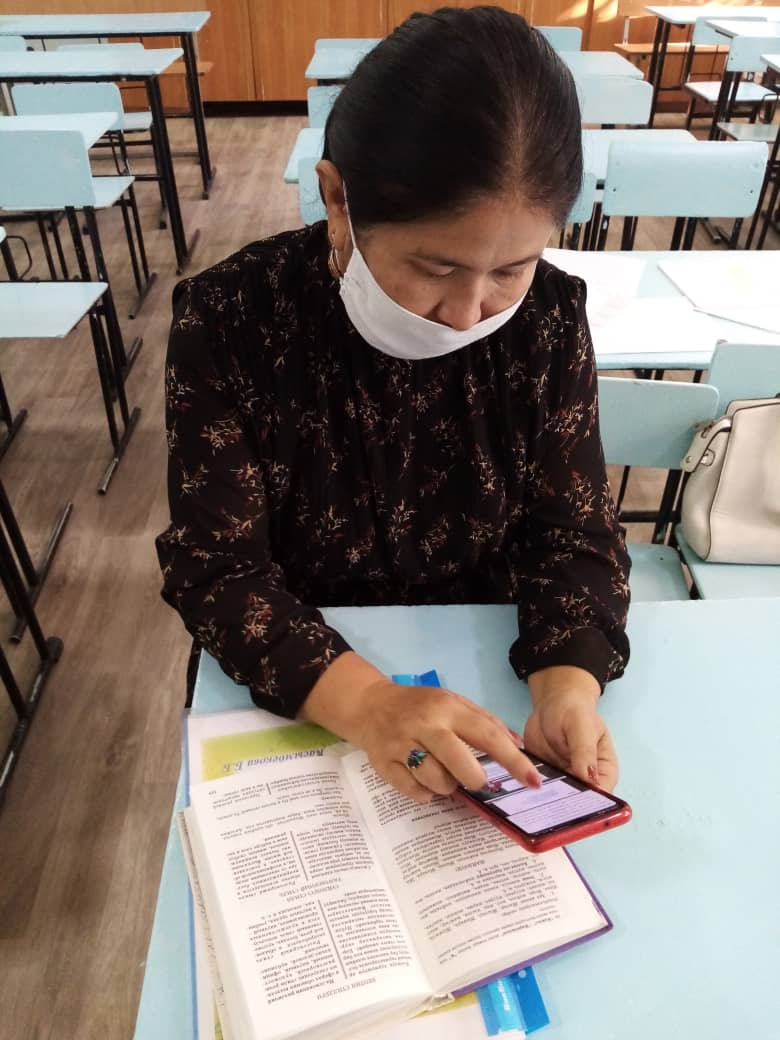 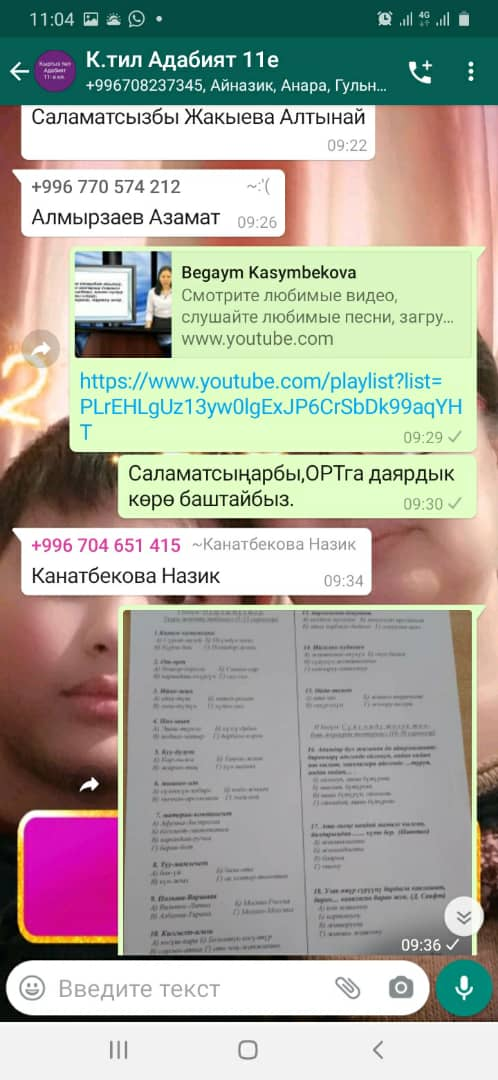 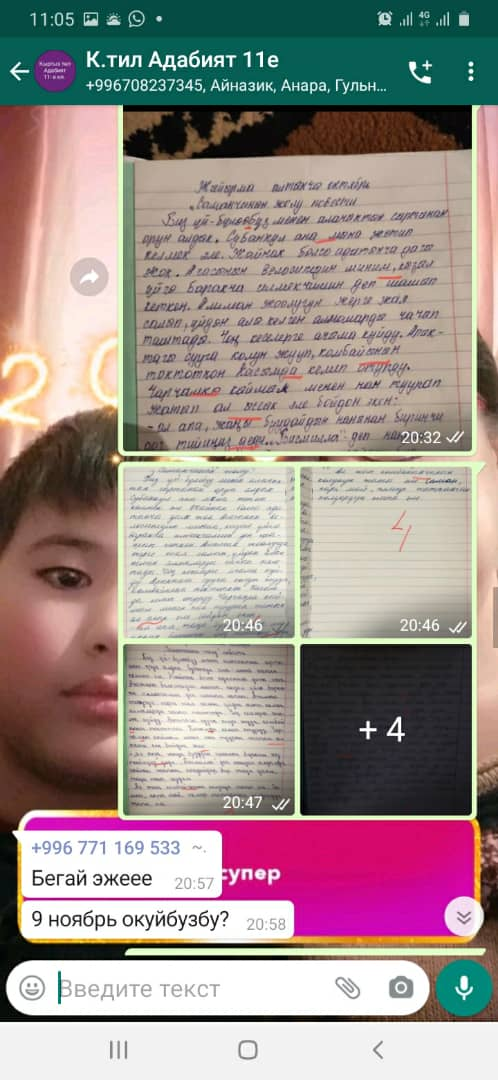 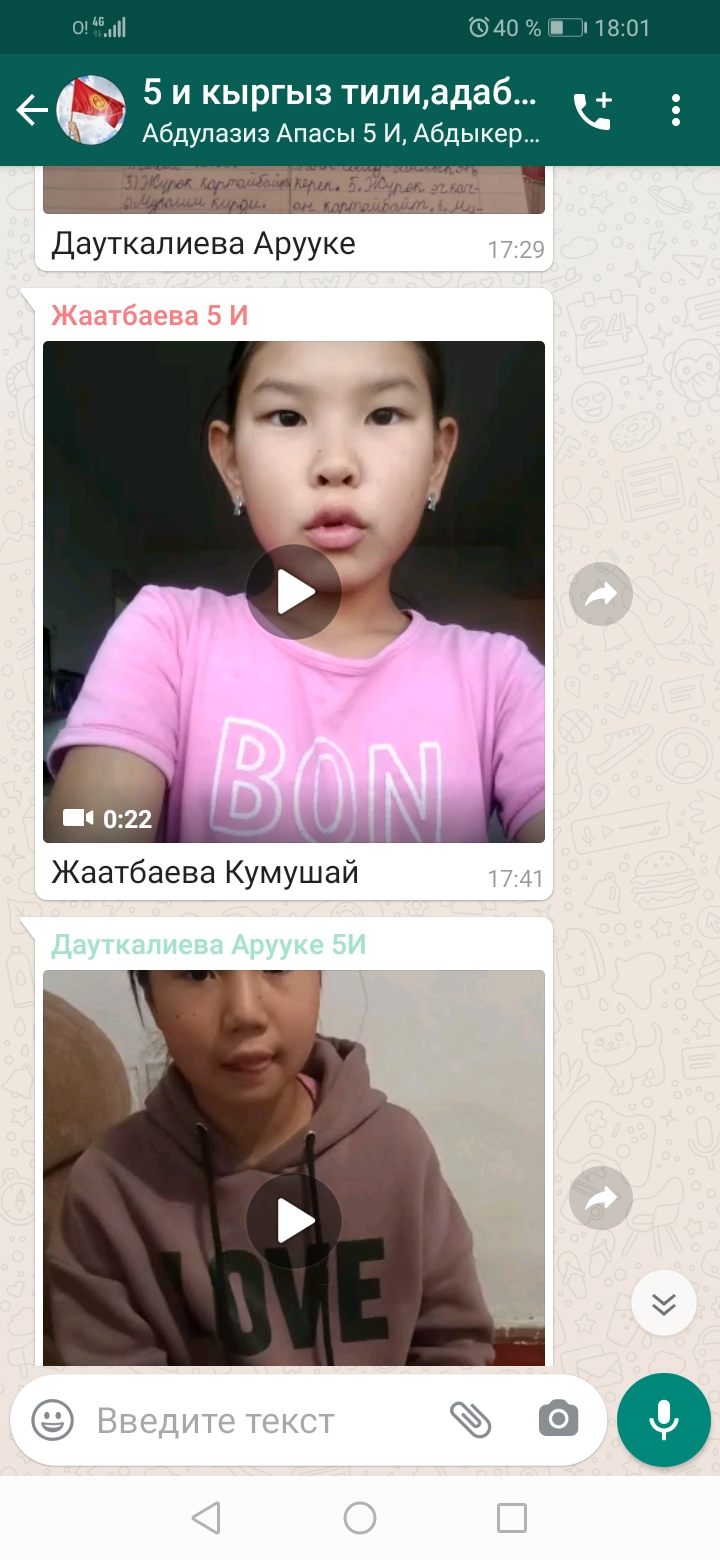 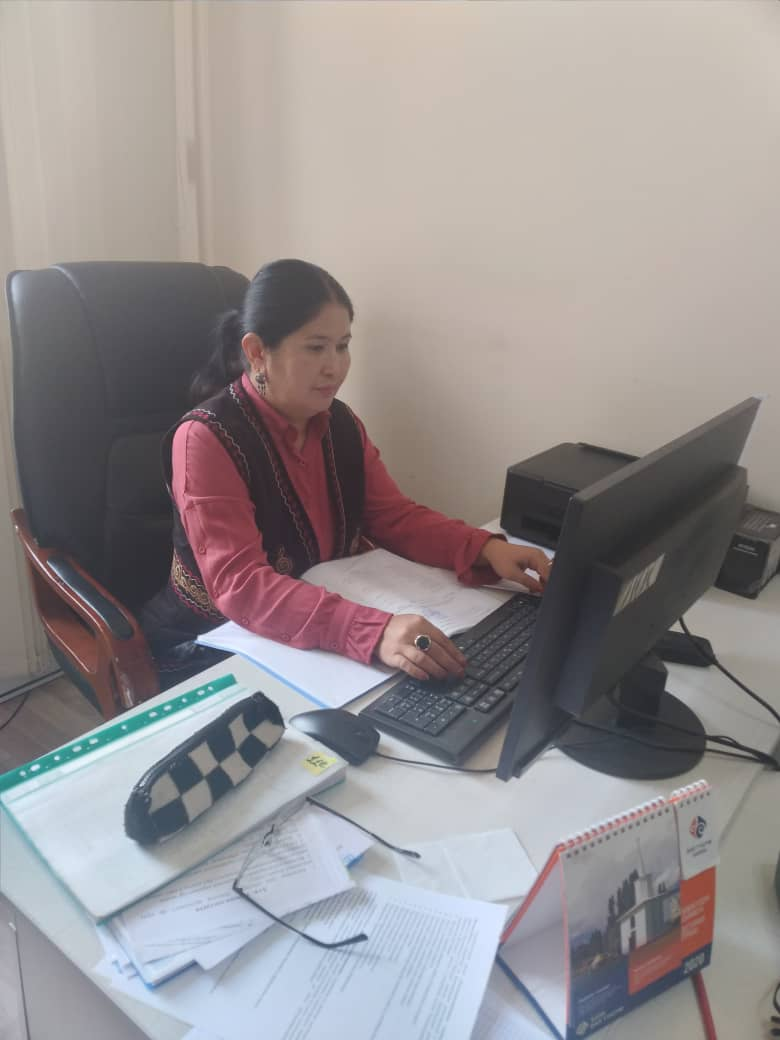 Касымбекова Бегай Байышовна
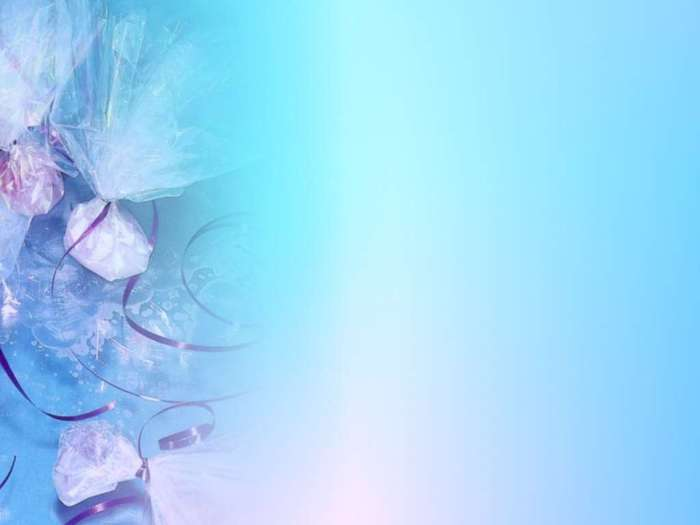 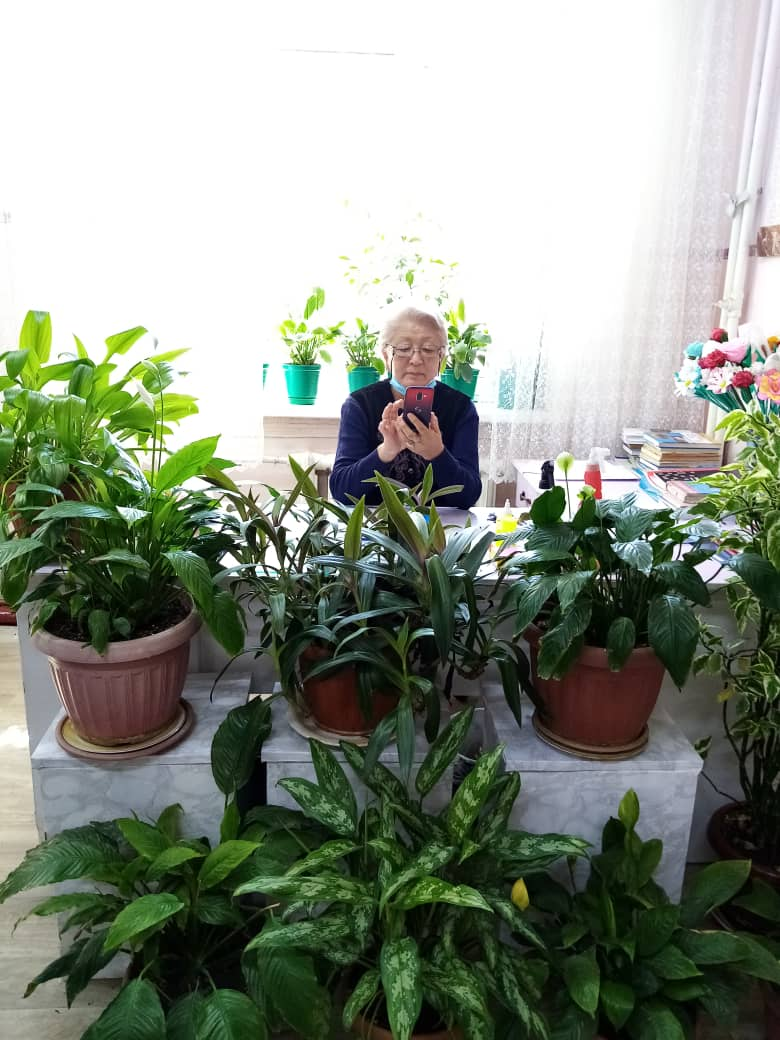 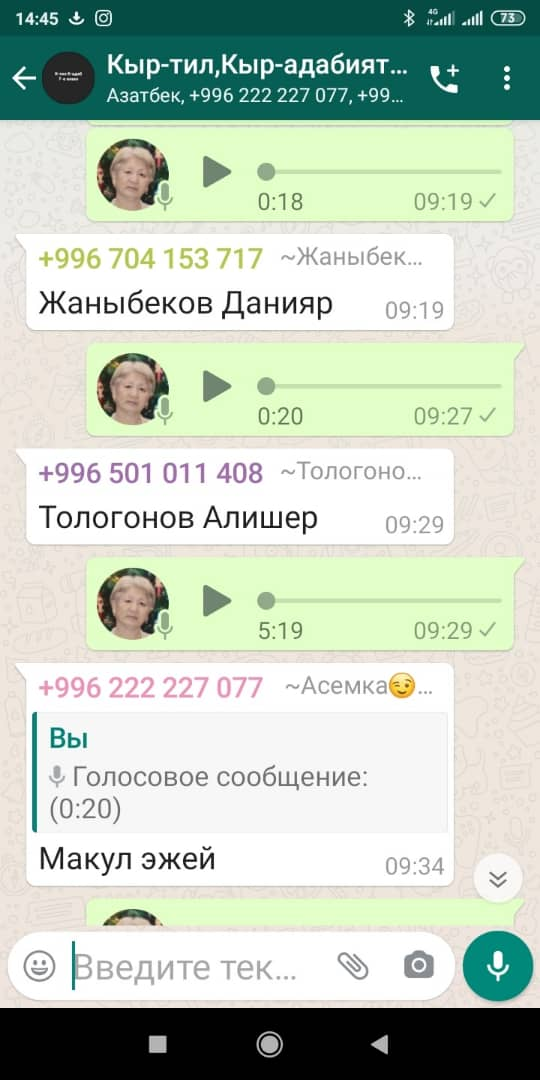 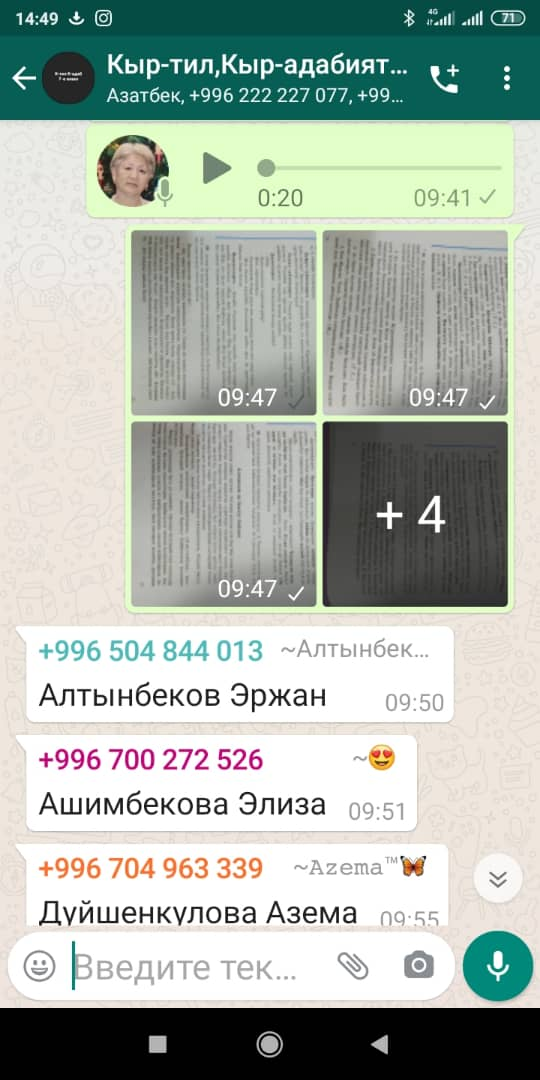 Жумантаева Жийдегүл Жумантаевна
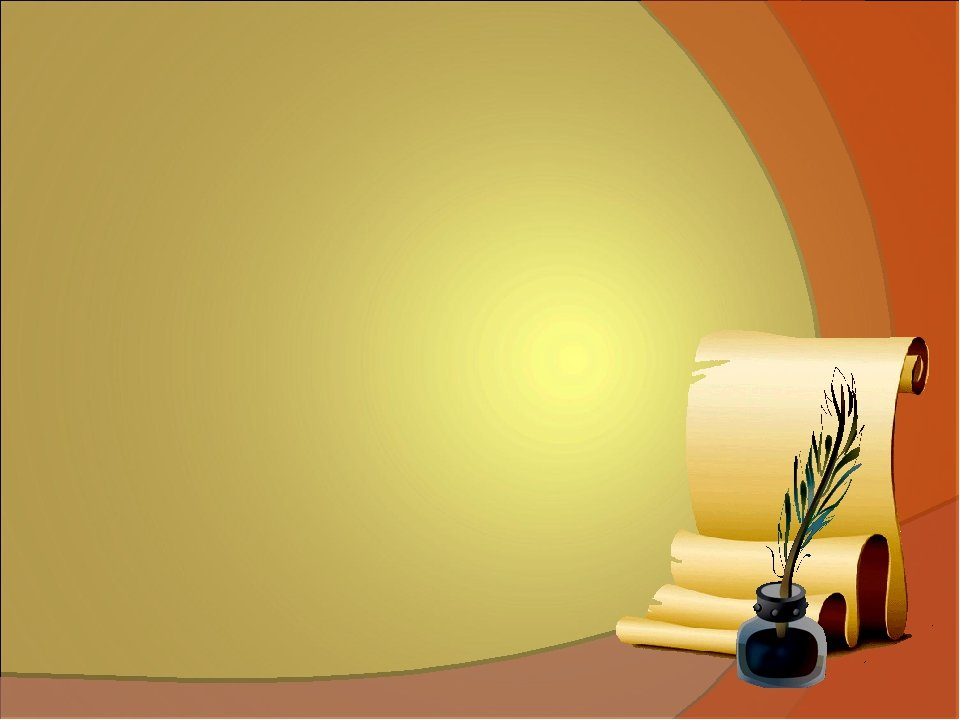 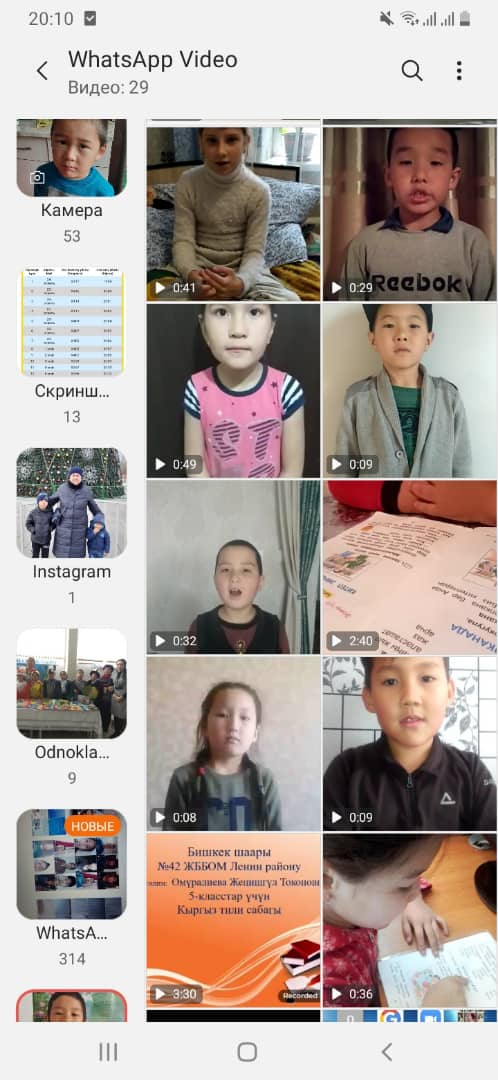 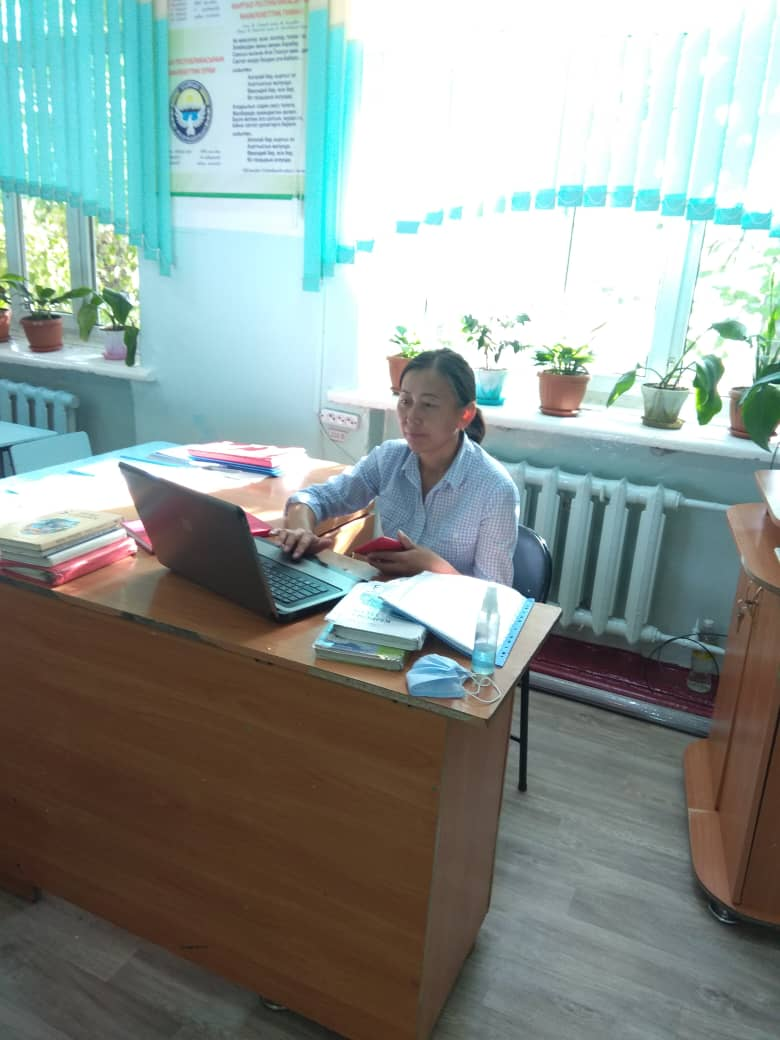 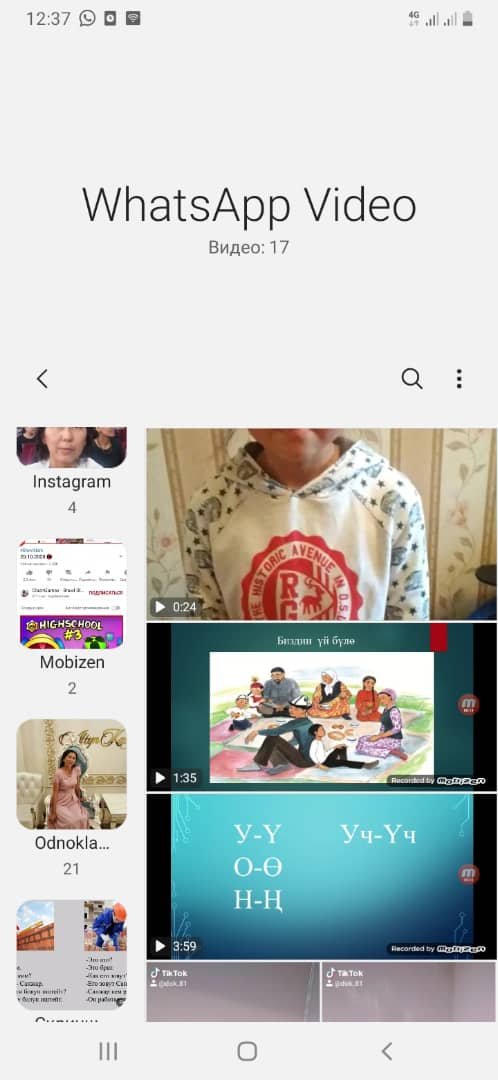 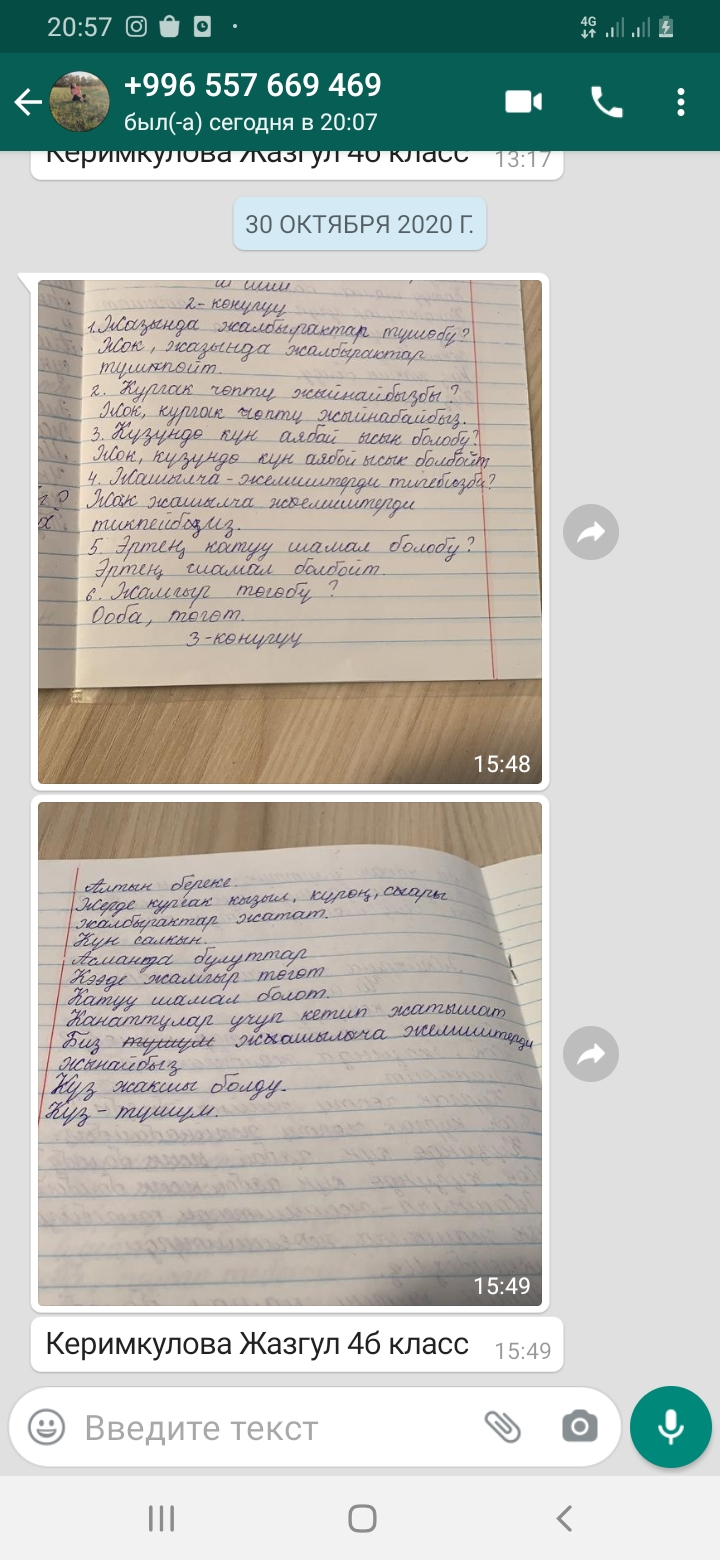 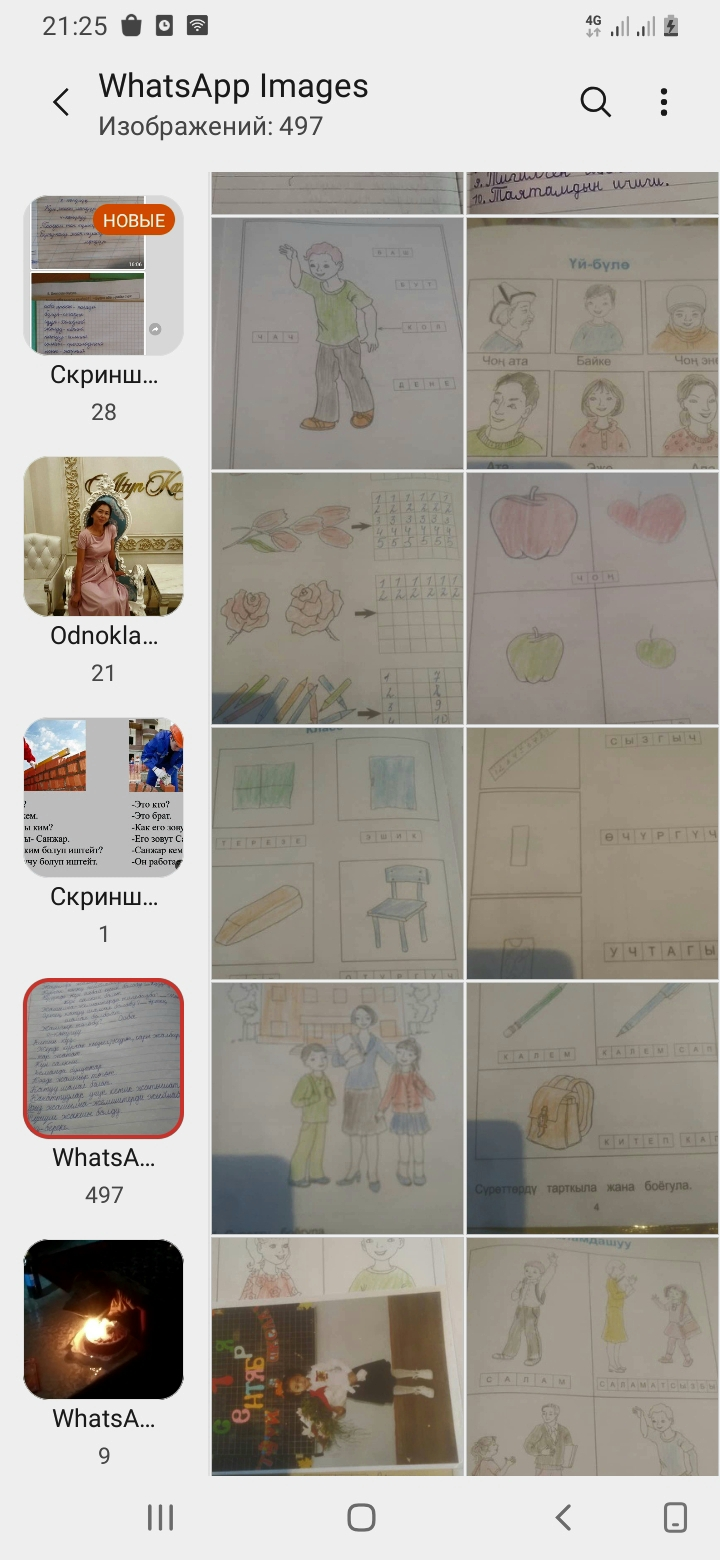 Абдумомунова Мээлкан Джапаровна
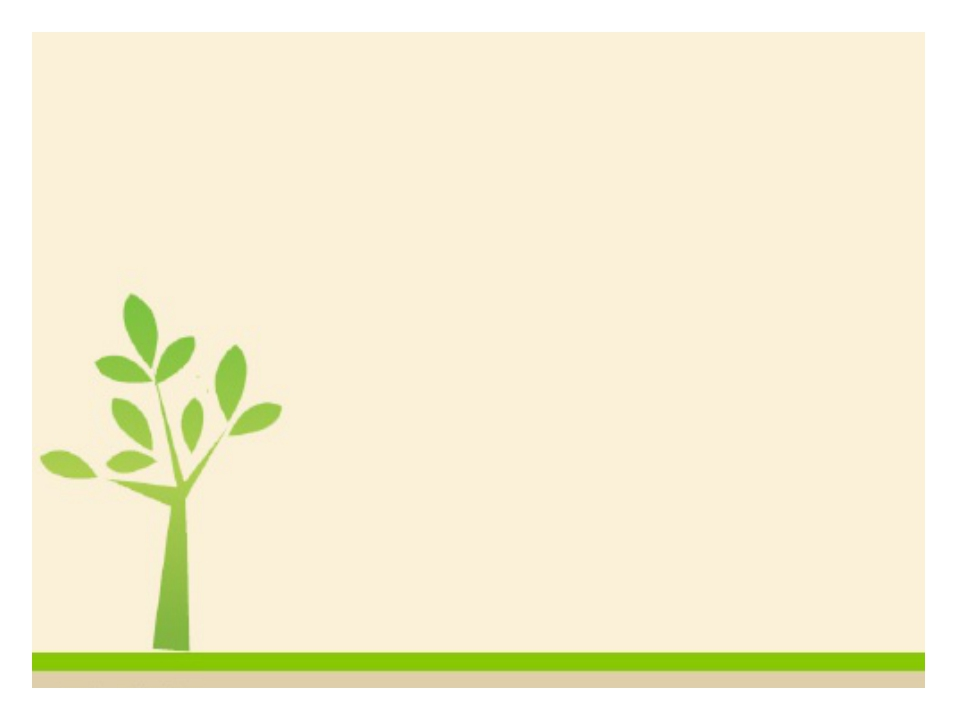 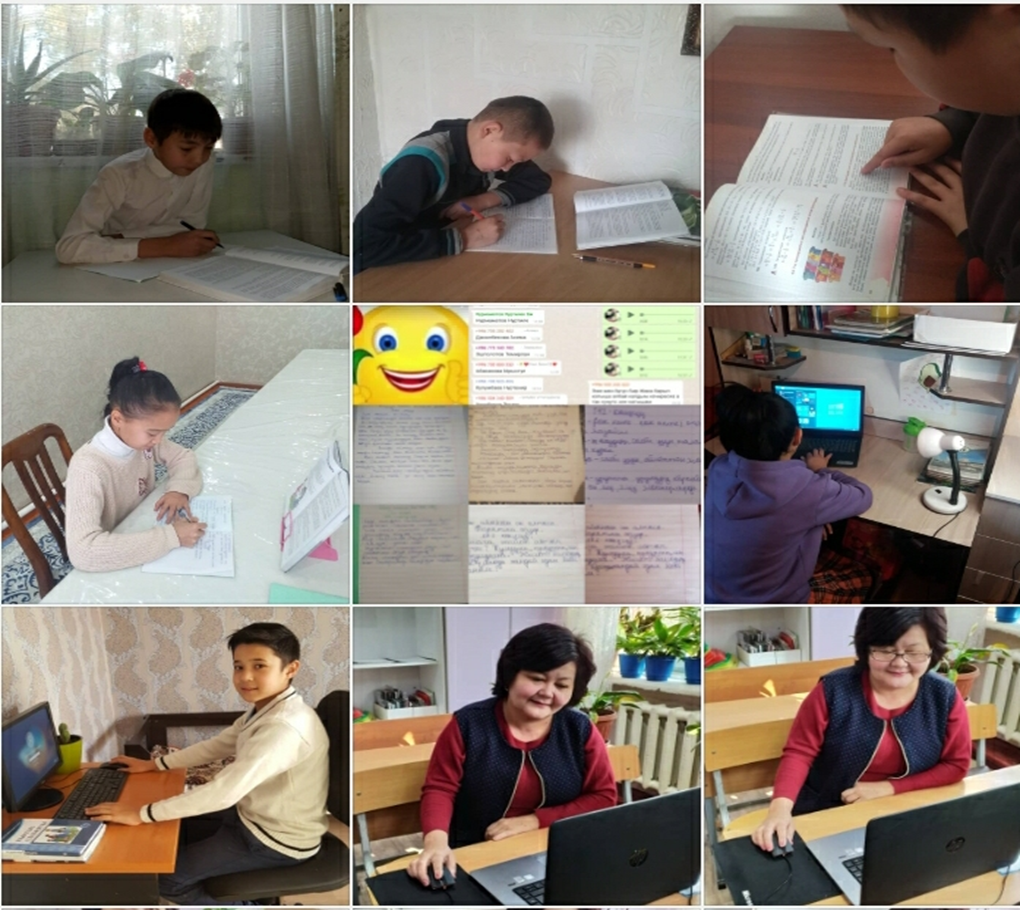 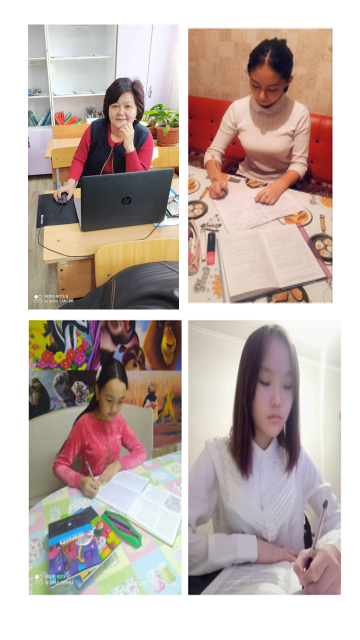 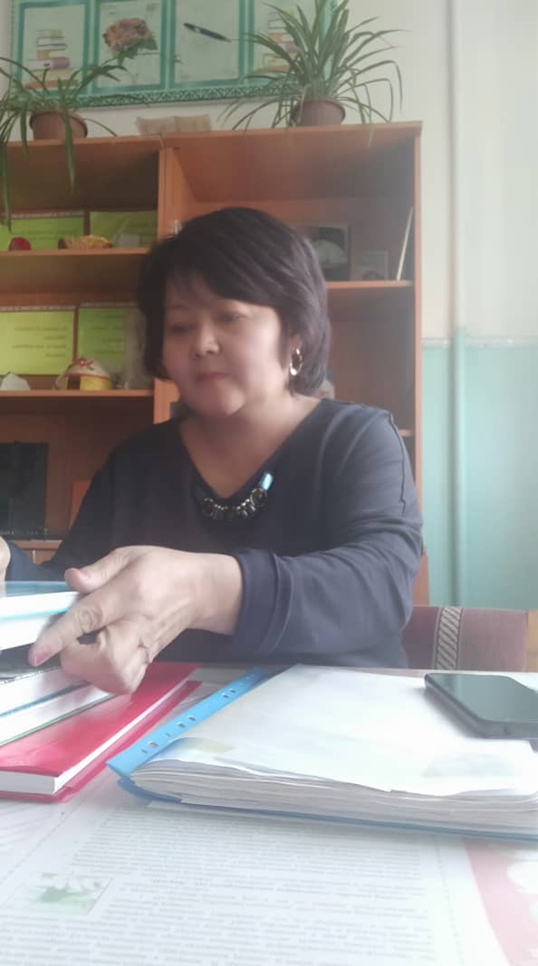 Бектемирова Назгүль Абдинабиевна
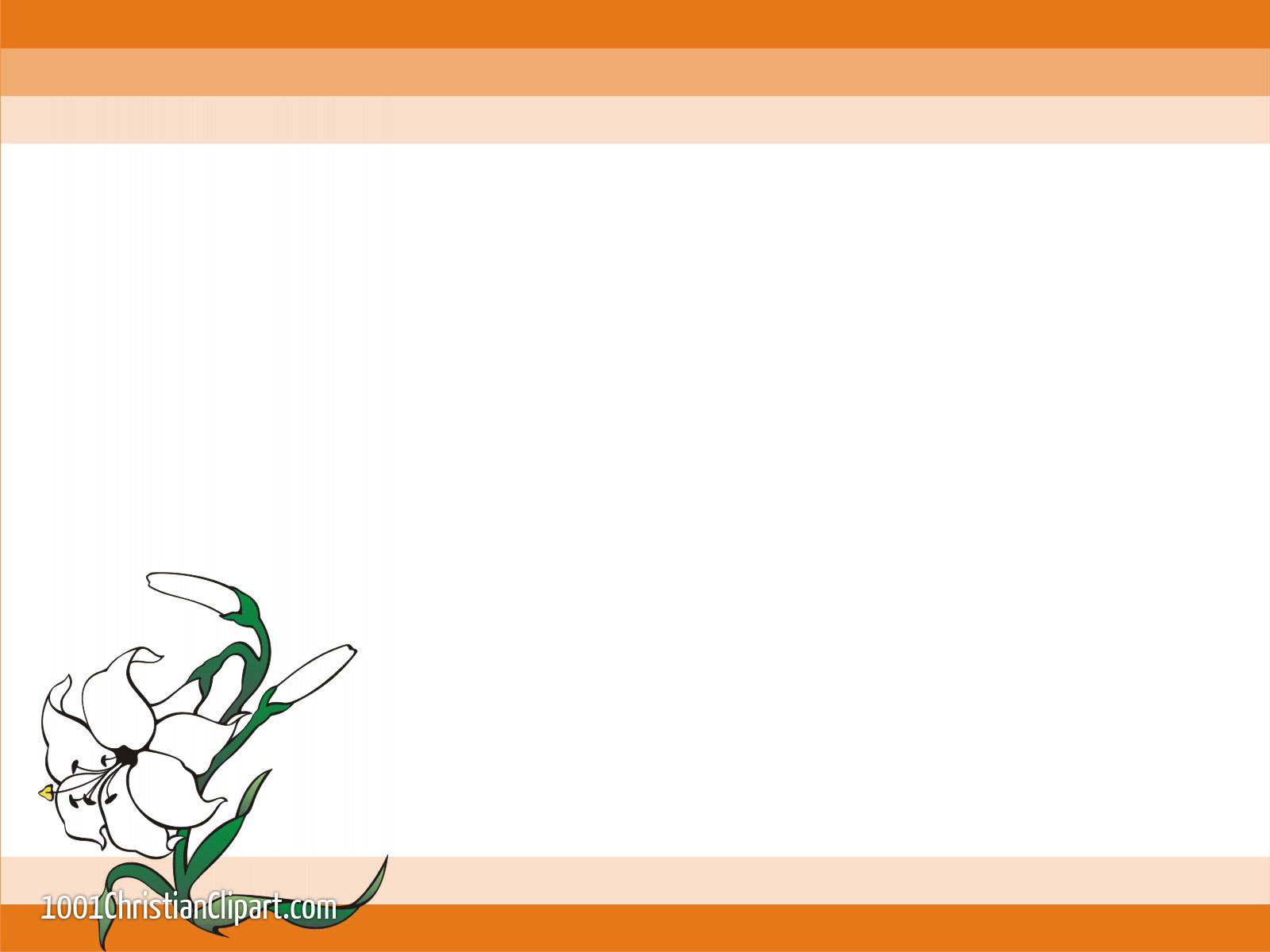 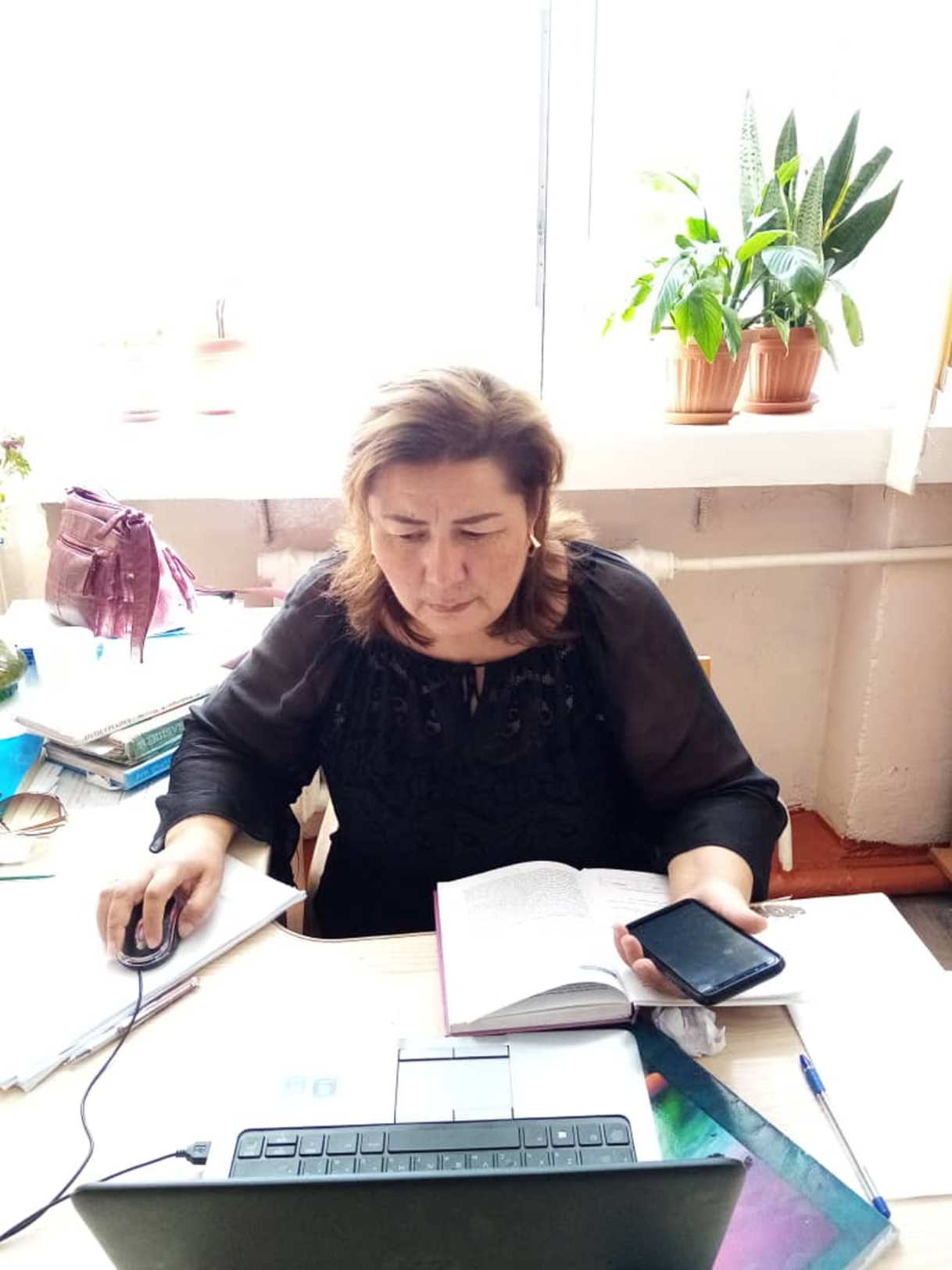 Алияскарова Бактыкан Каттообековна
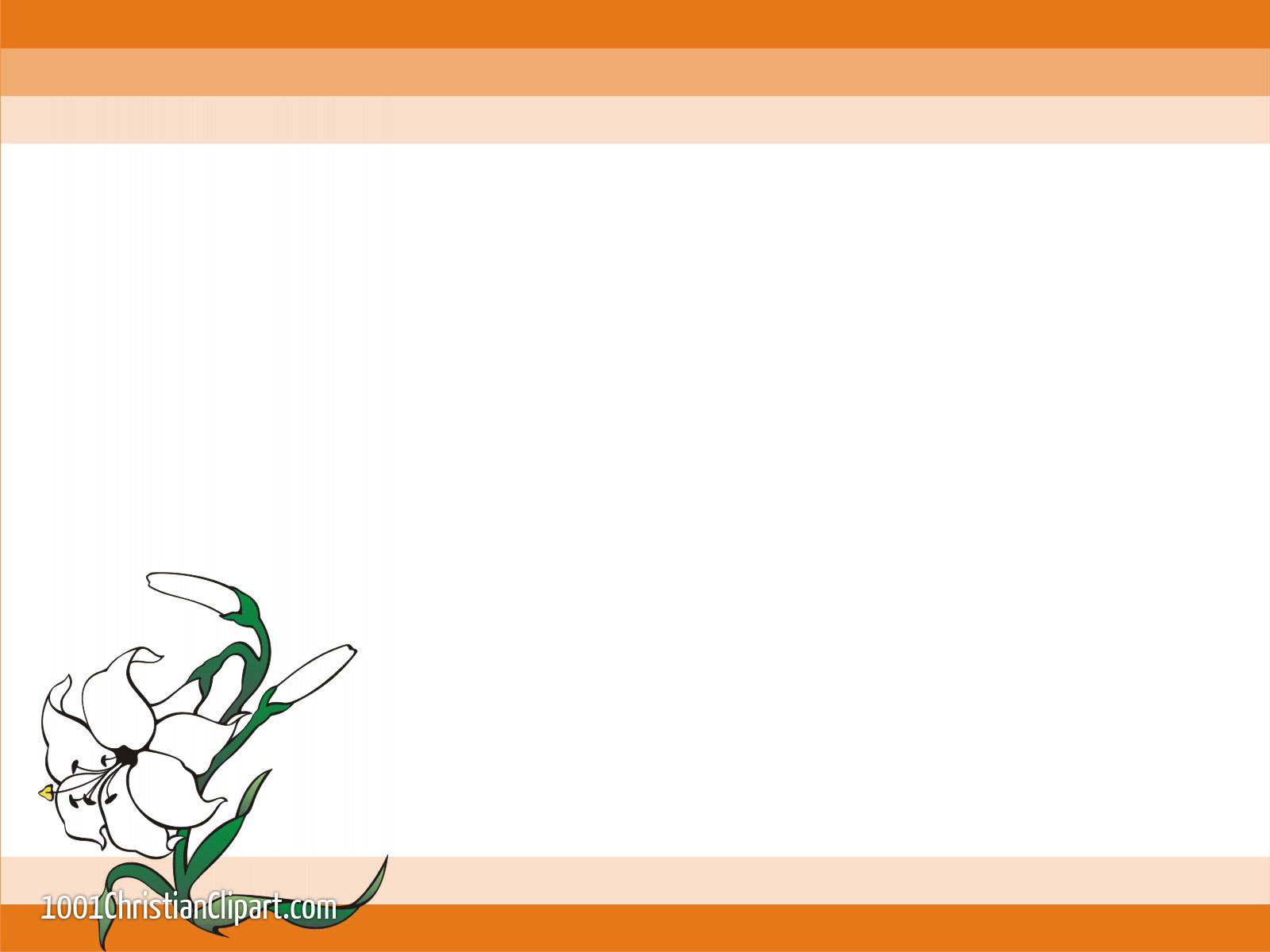 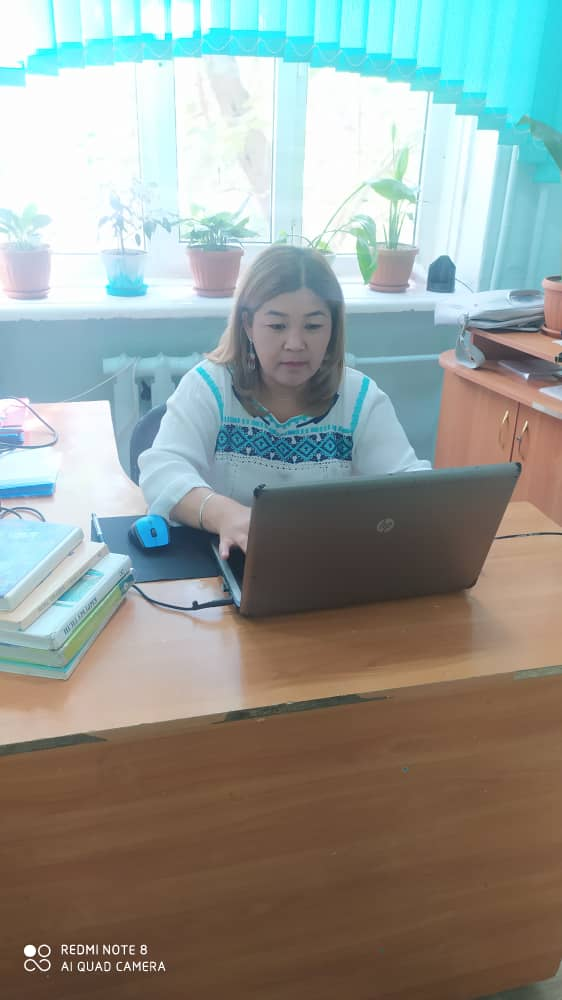 Жантаева Жазгүл Шаршенбековна
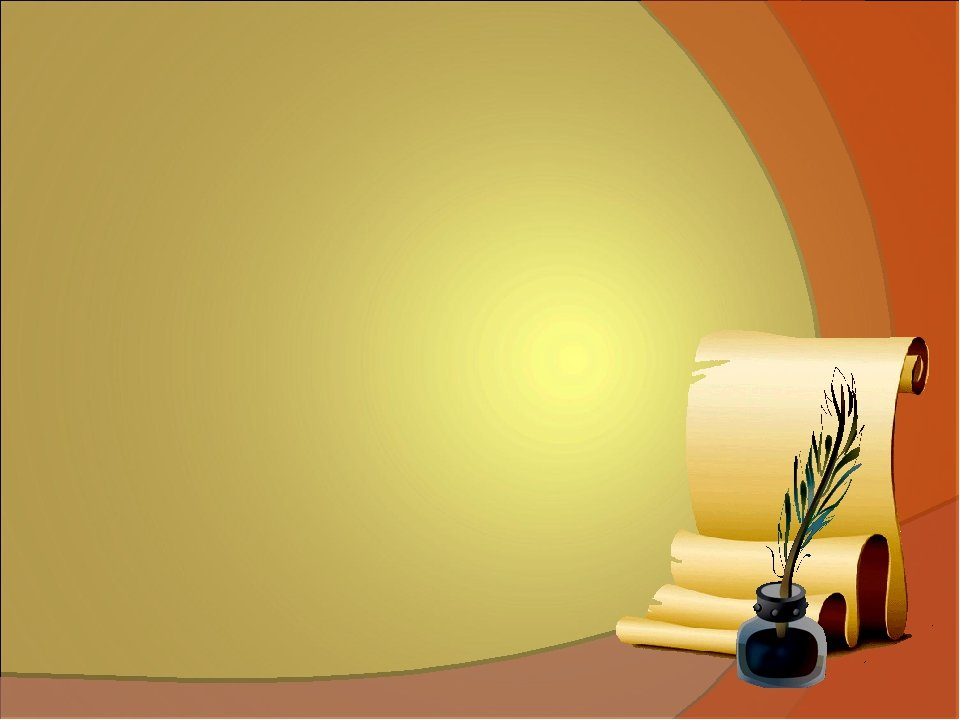 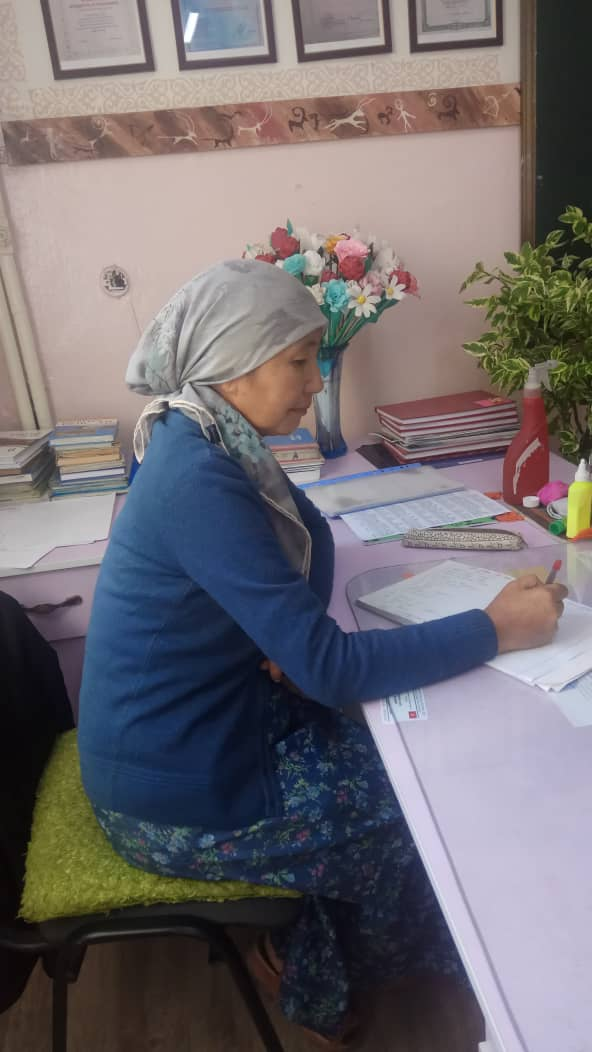 Таштекеева Нургүл Каныбековна
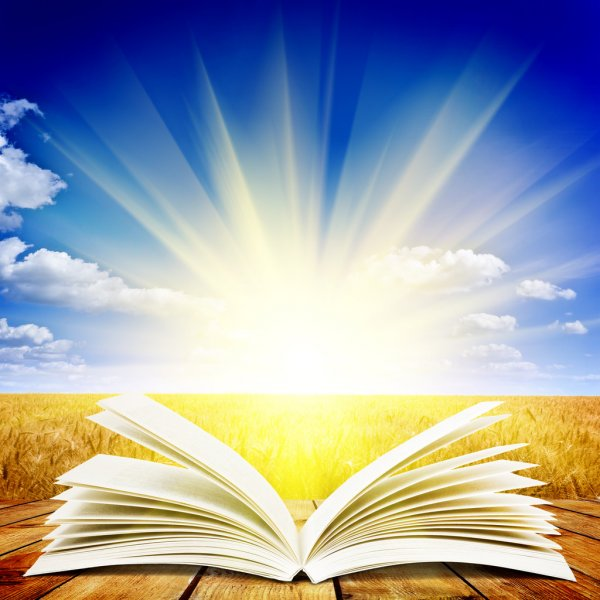 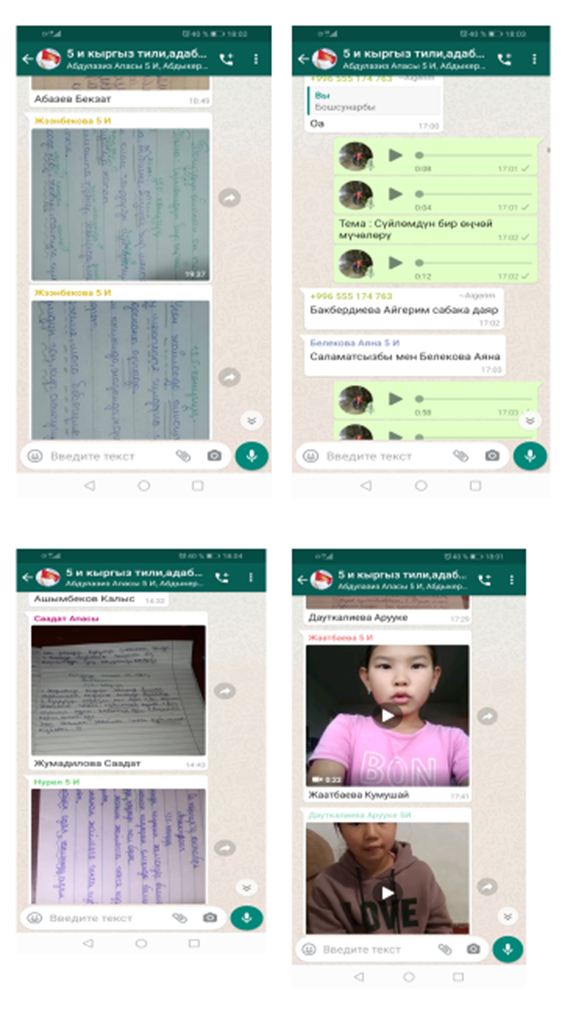 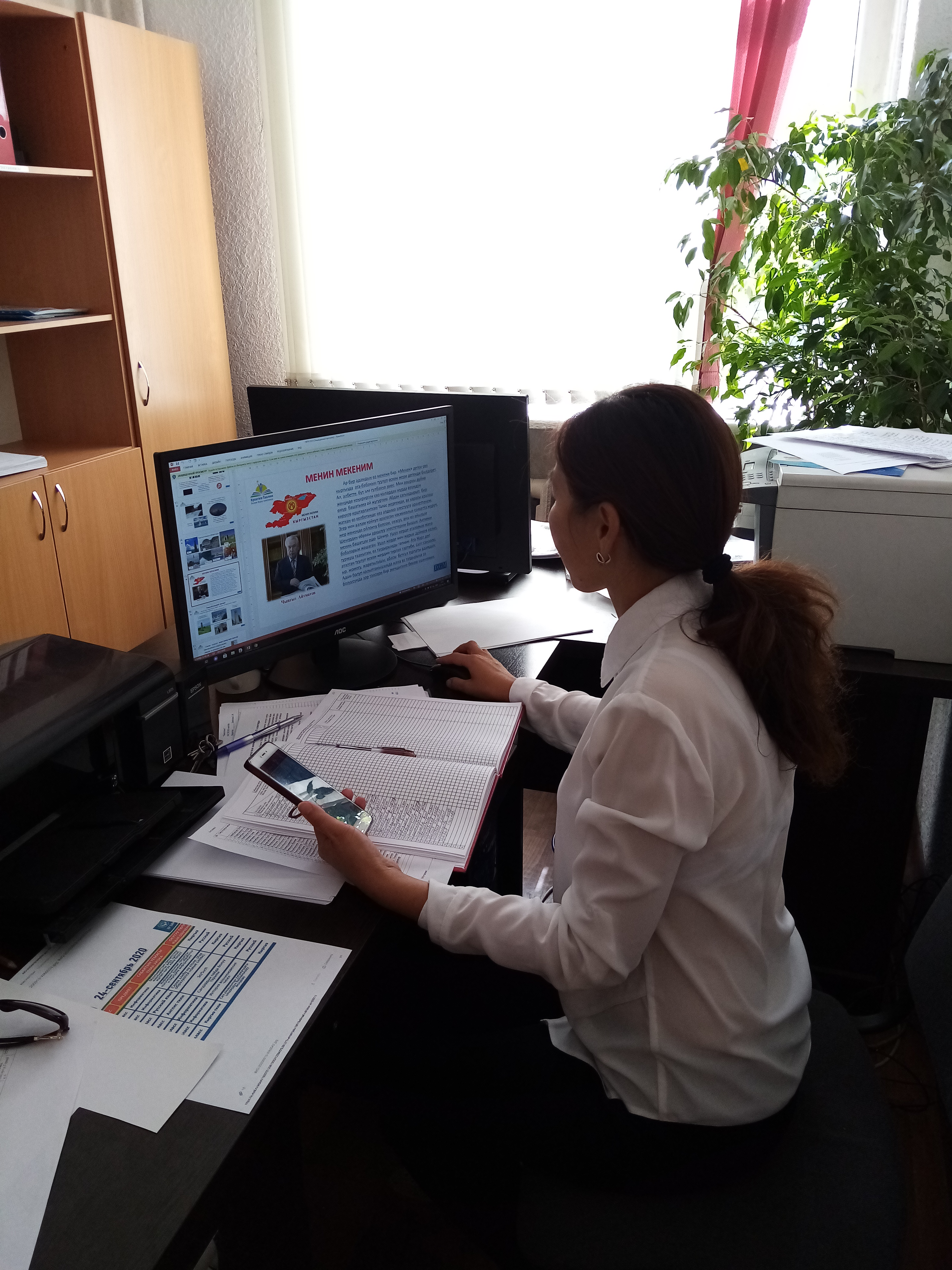 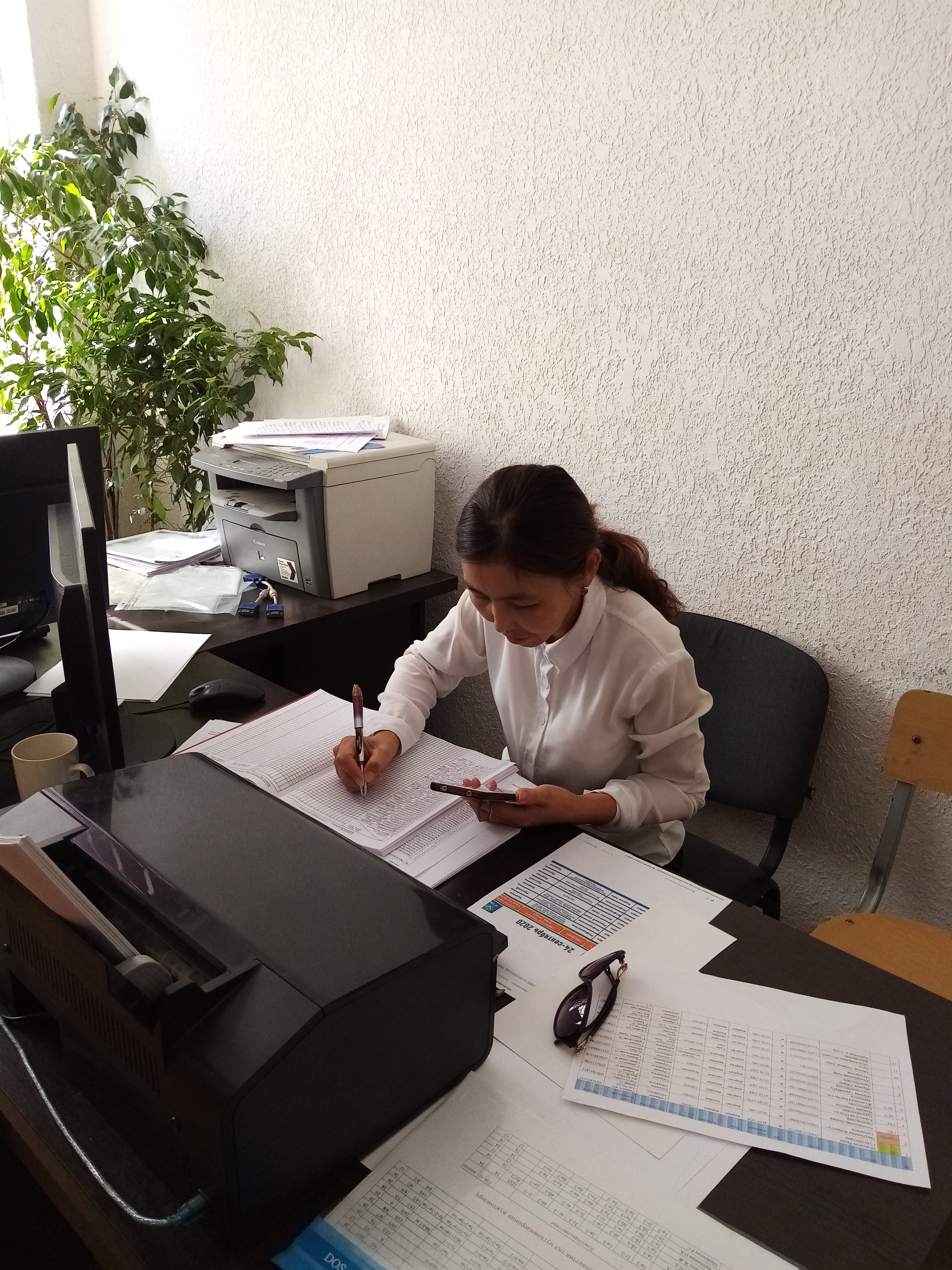 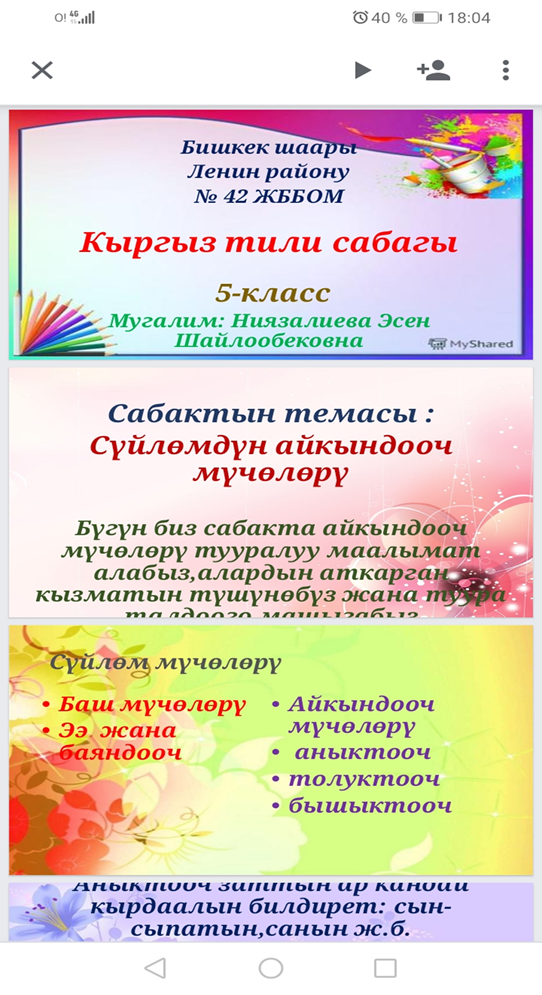 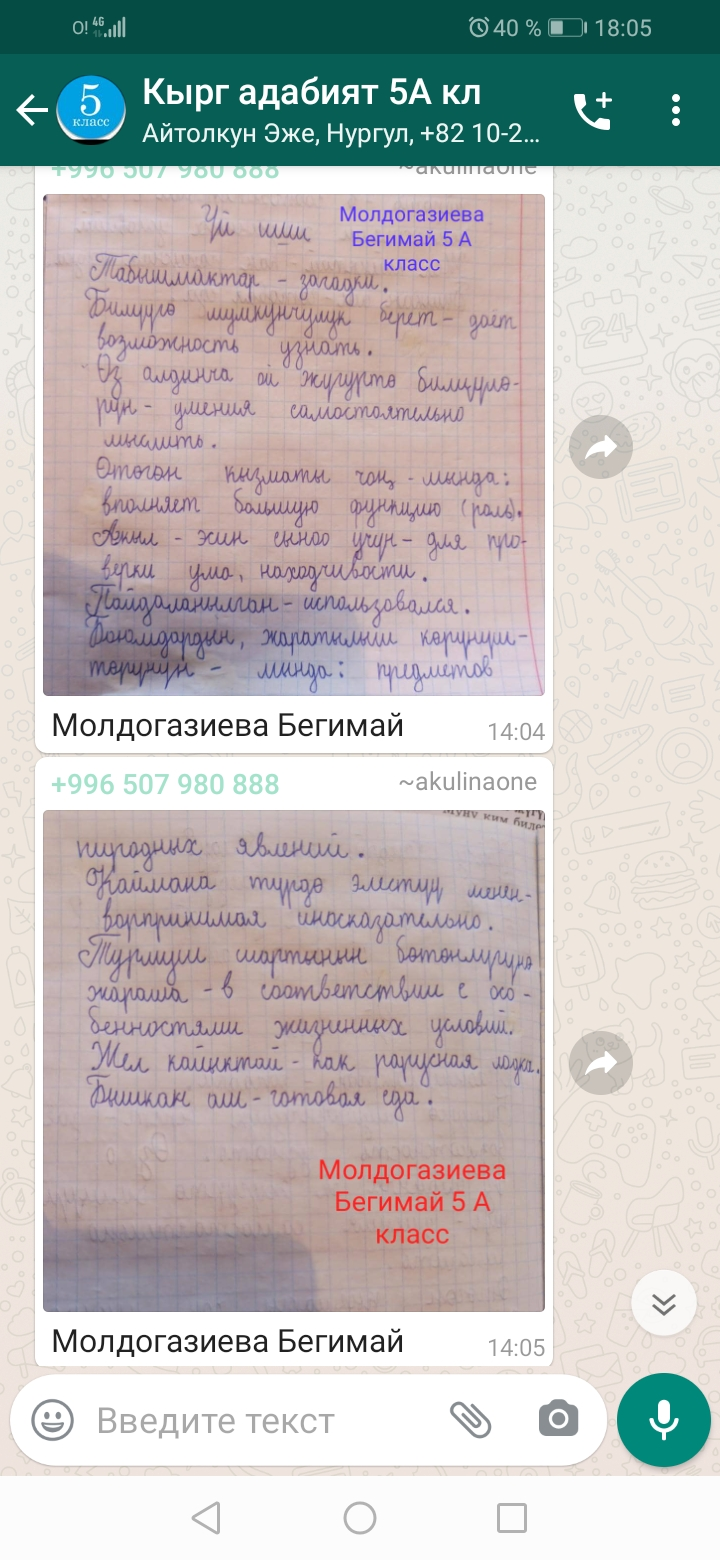 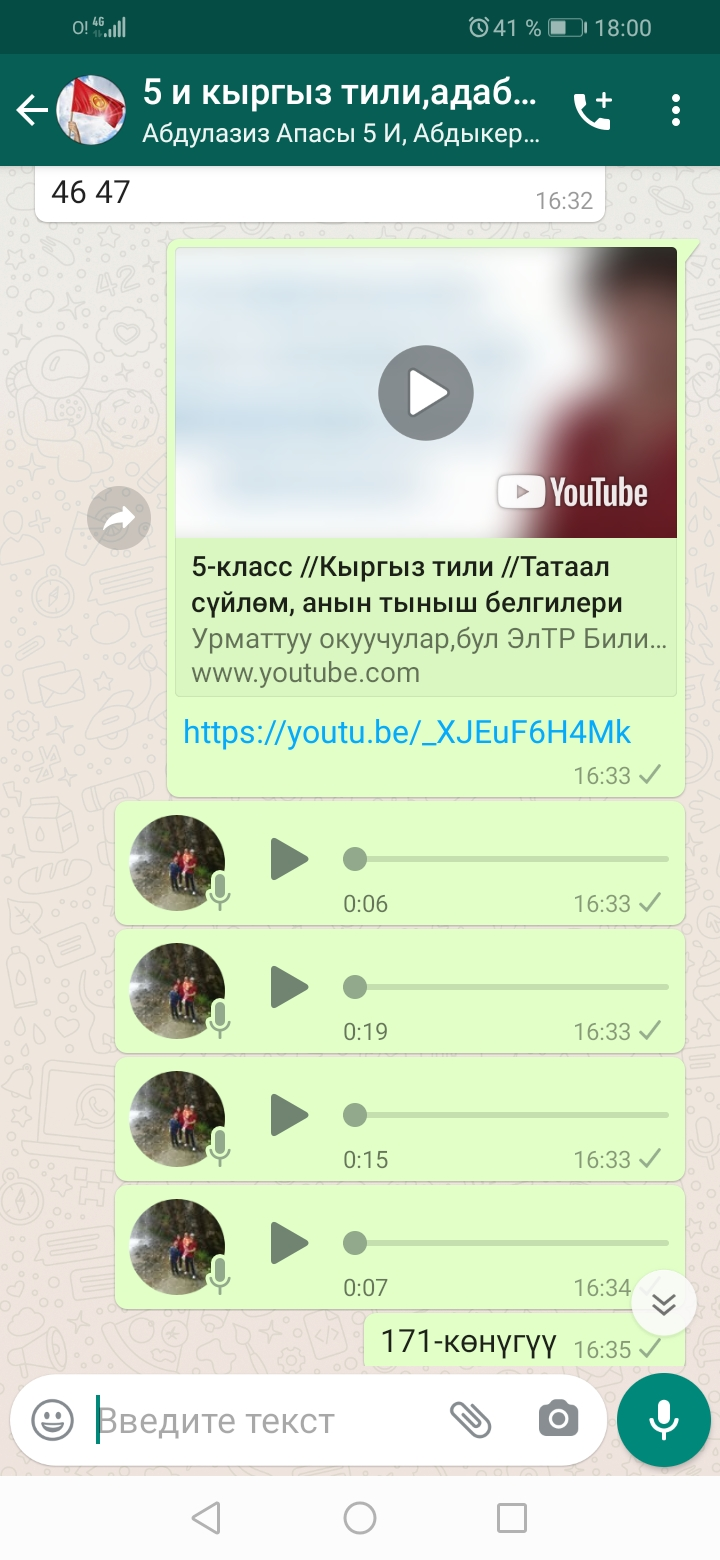 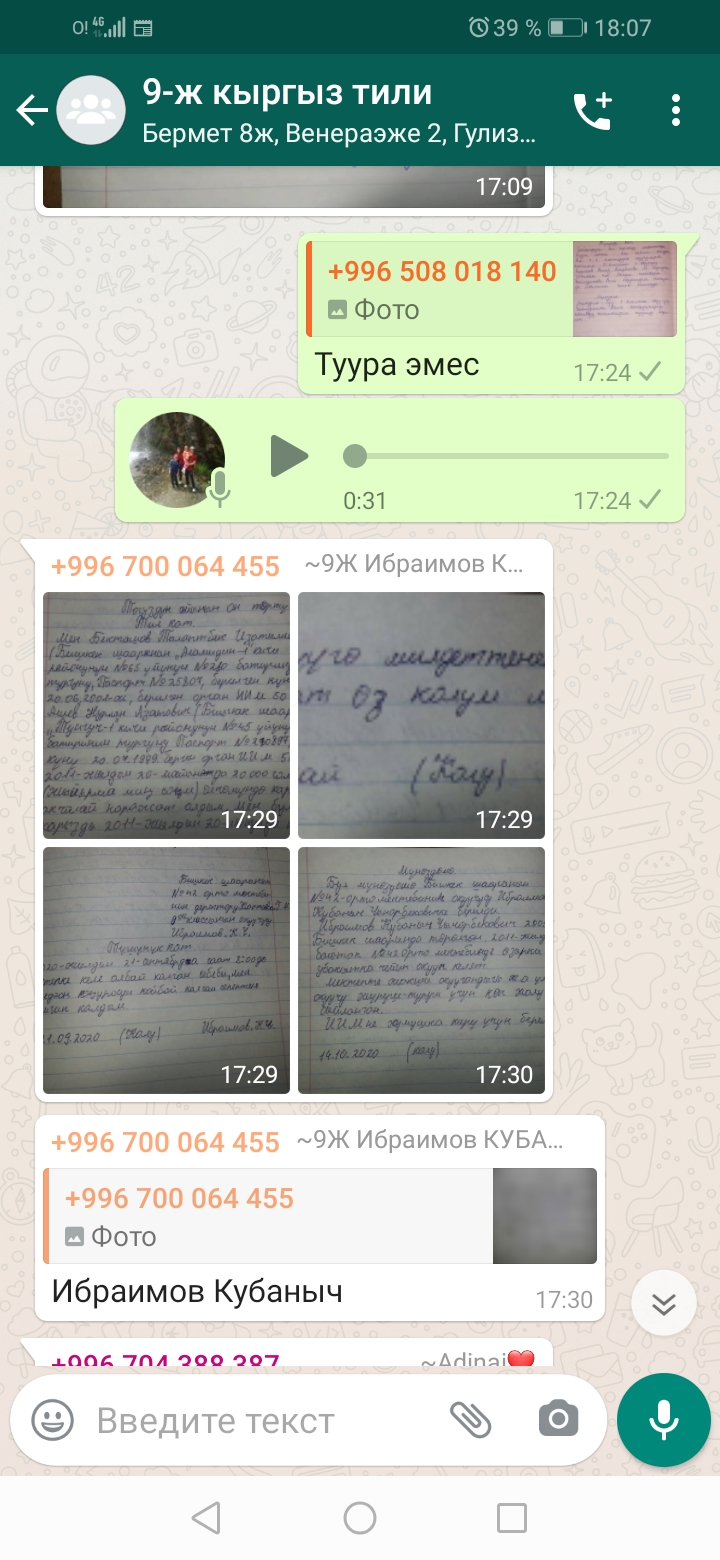 Ниязалиева Эсен Шайлообековна
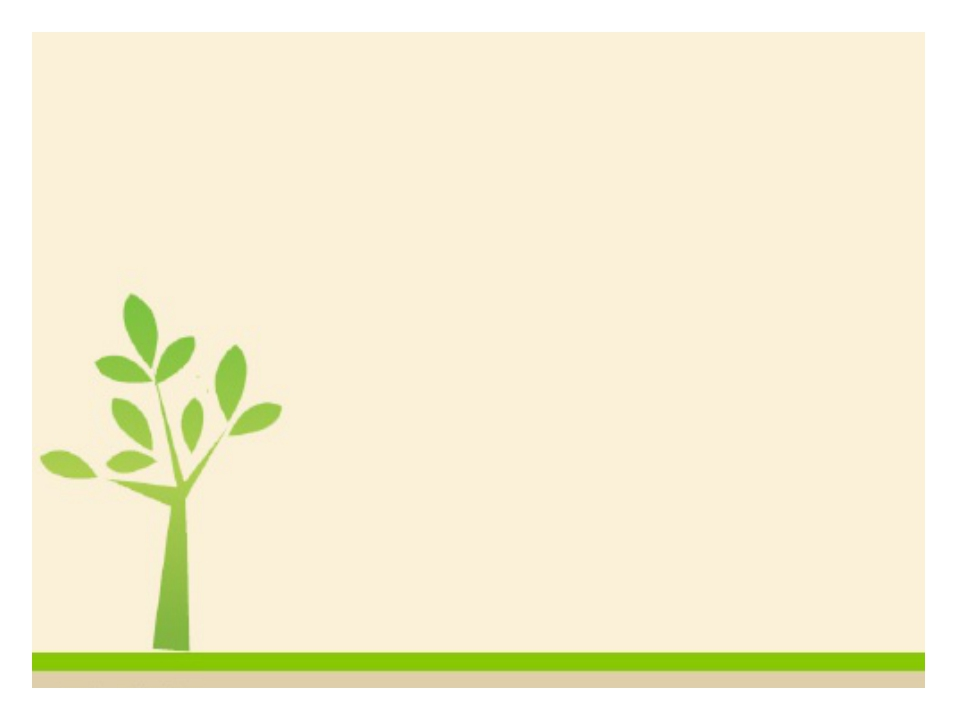 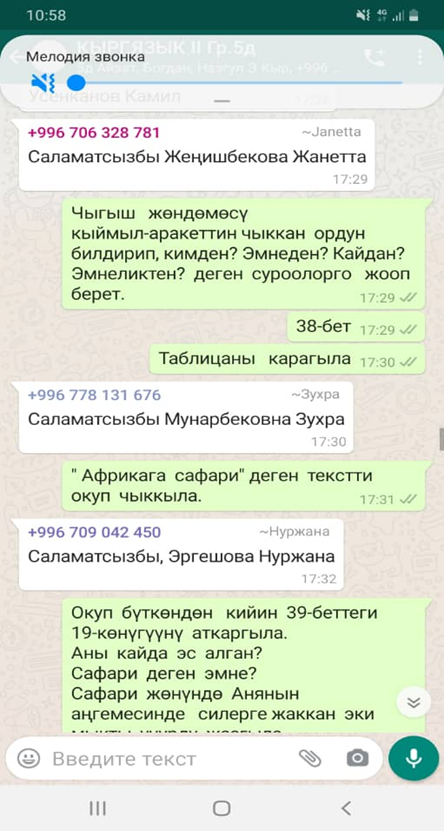 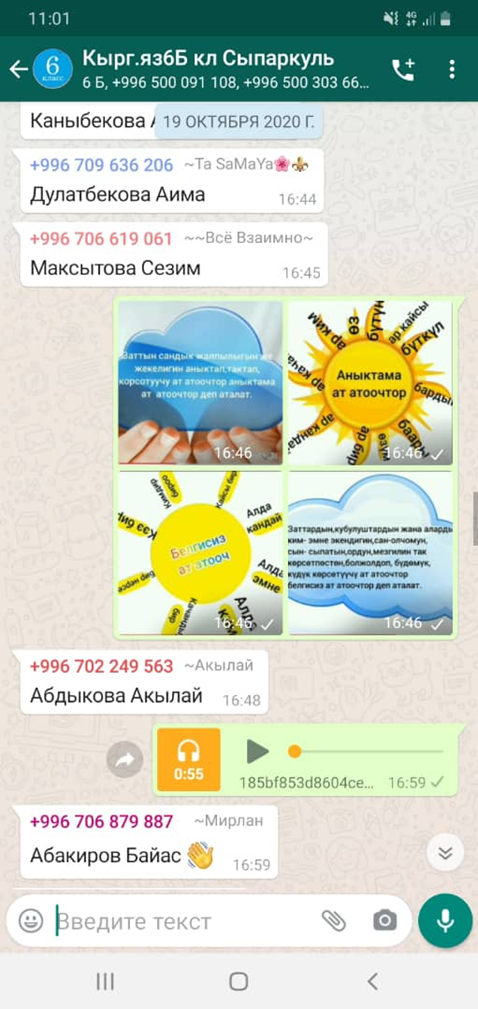 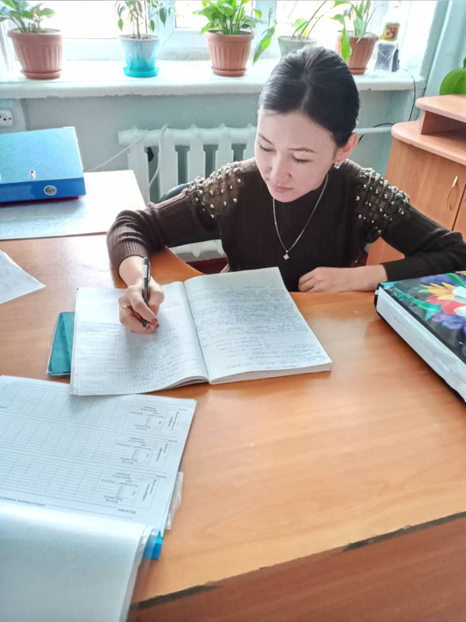 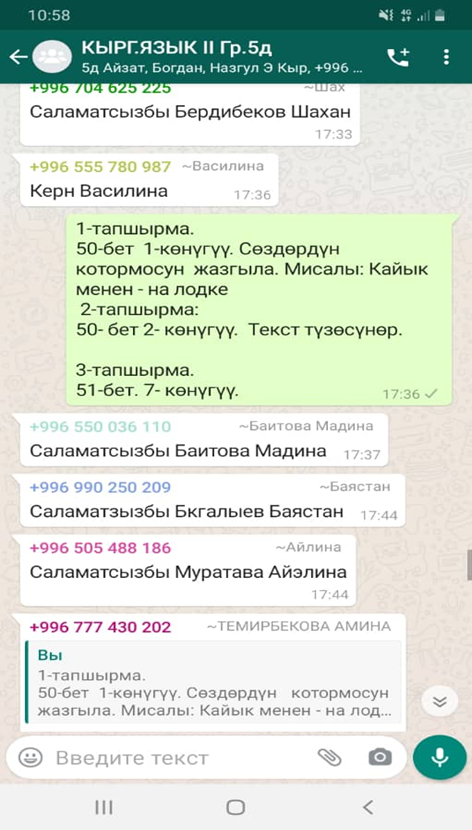 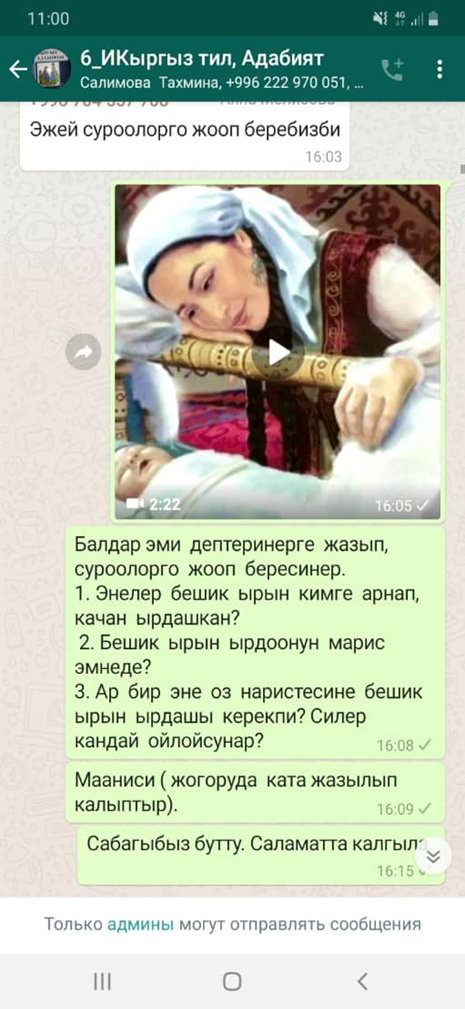 Алымбек кызы Сыпаргүл
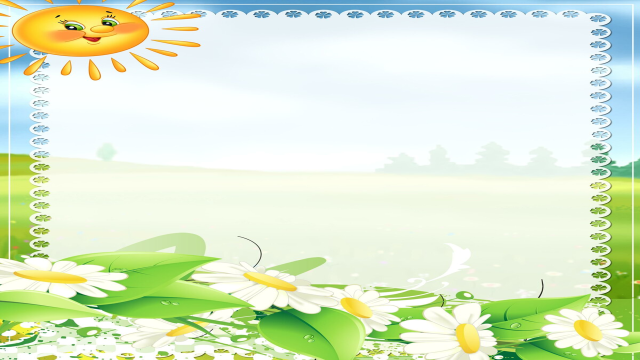 Көңүл бурганыңыздар үчүн чоң рахмат!